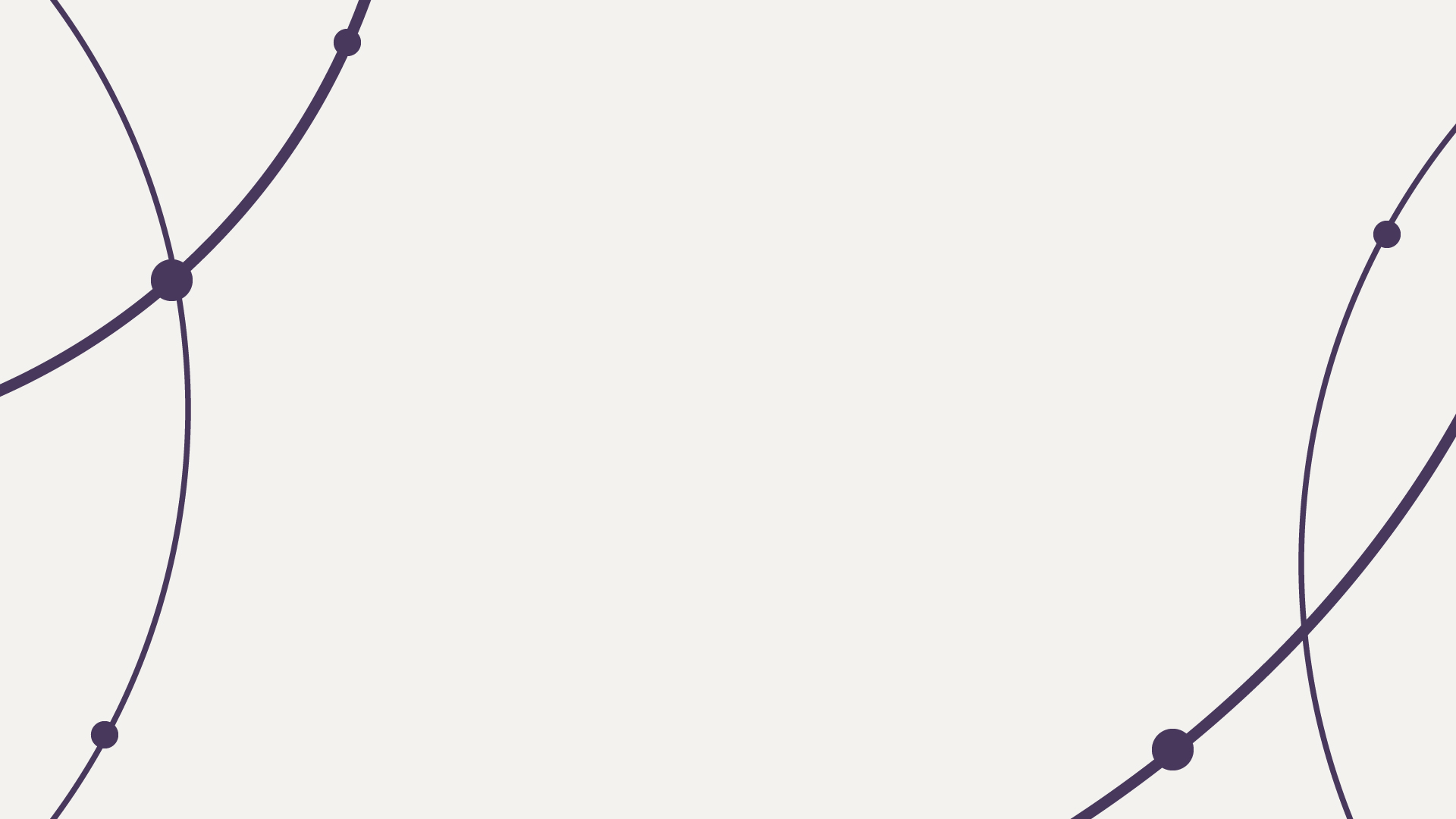 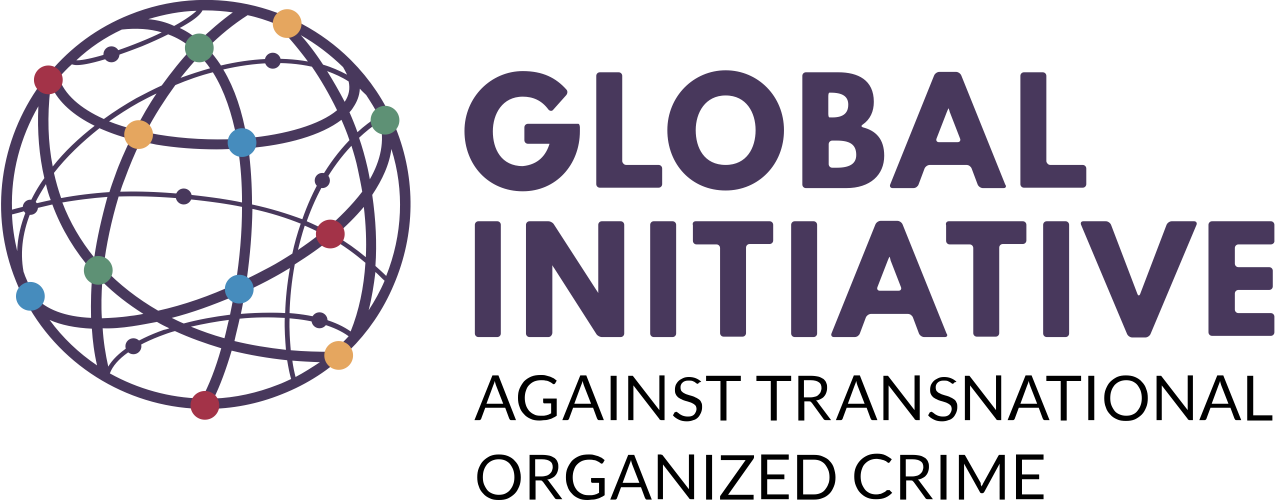 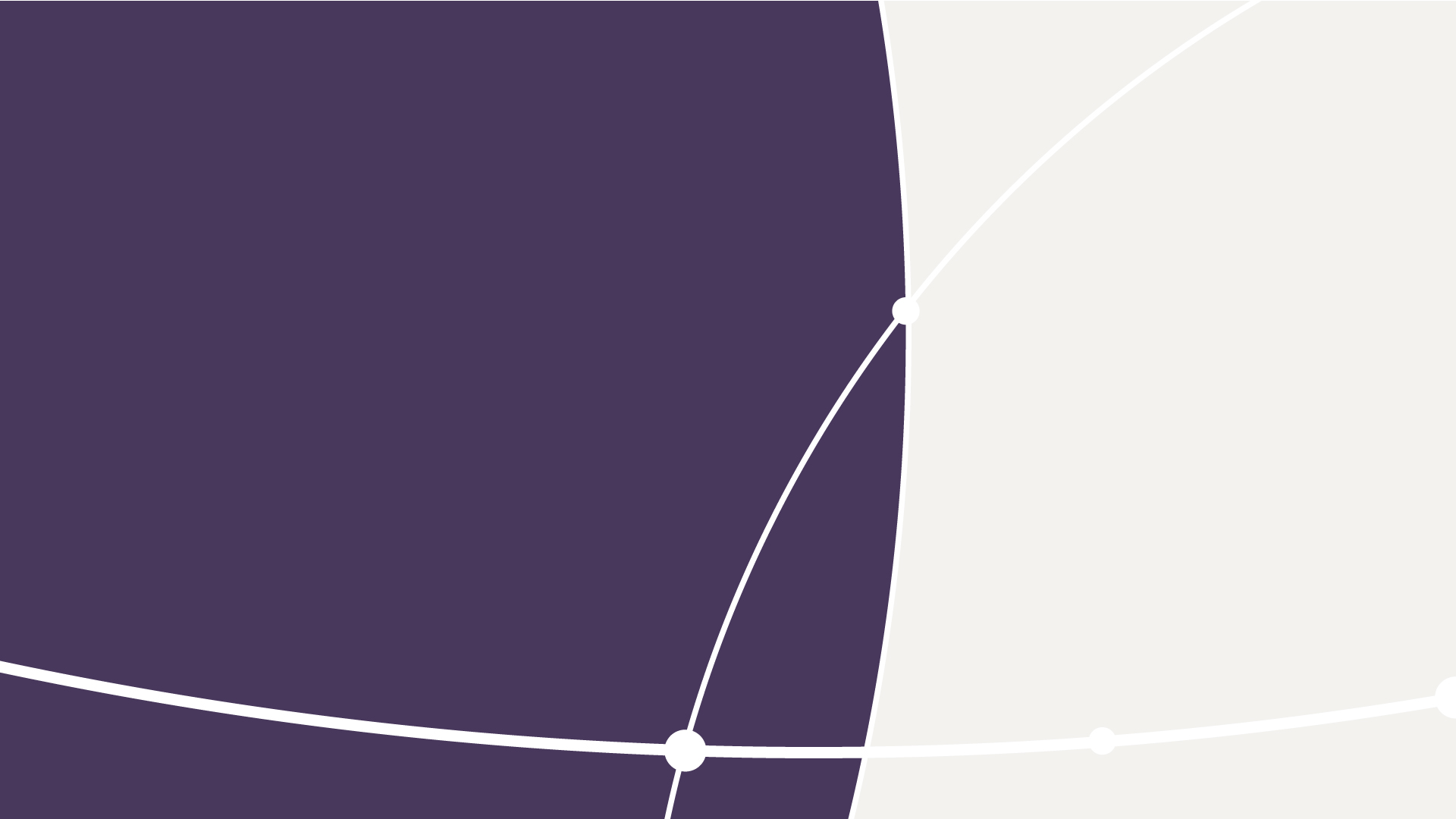 A WONDERFUL JOURNEY WITH GI’S FINANCE TEAM
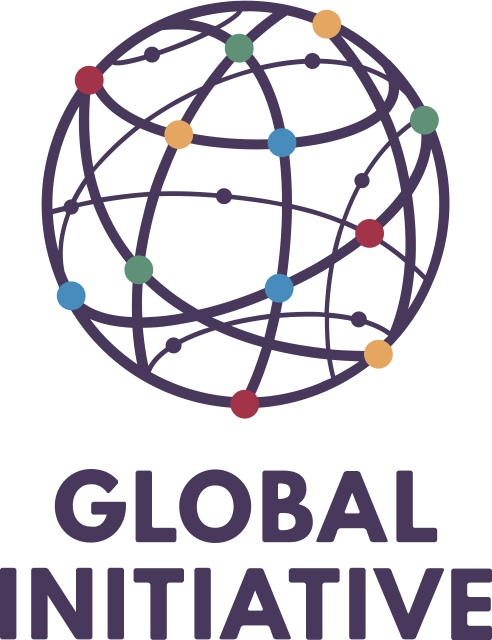 unveil the mystery behind the scene
31 March 2023
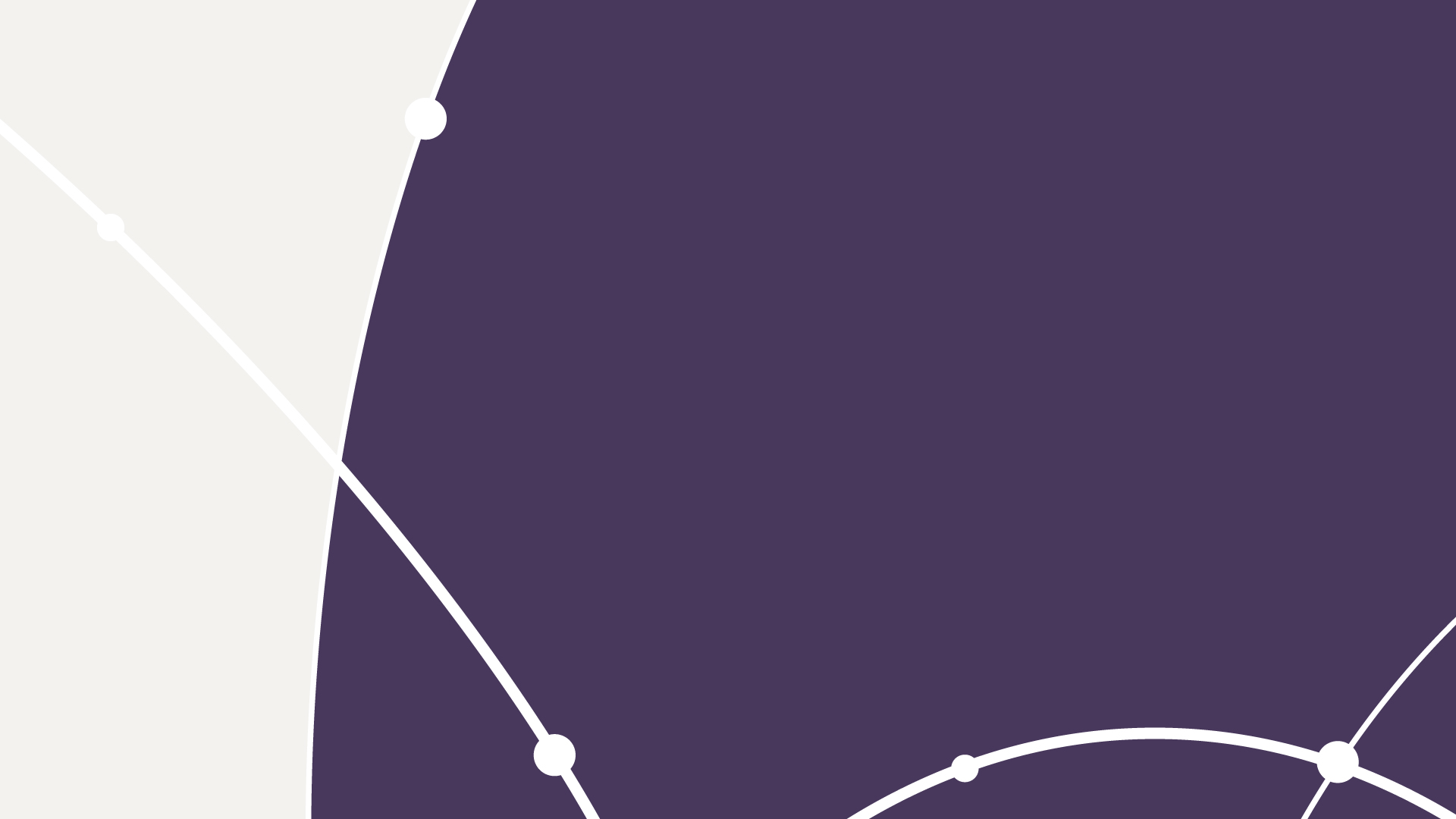 3
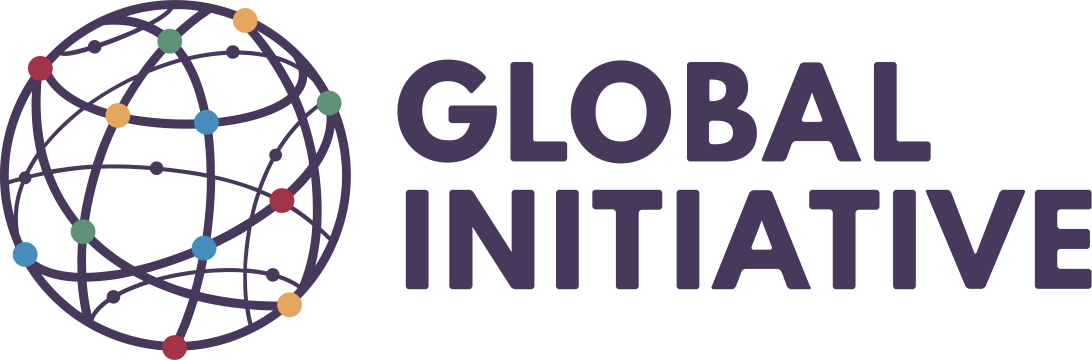 1
MEET THE CREW & PARTNERS
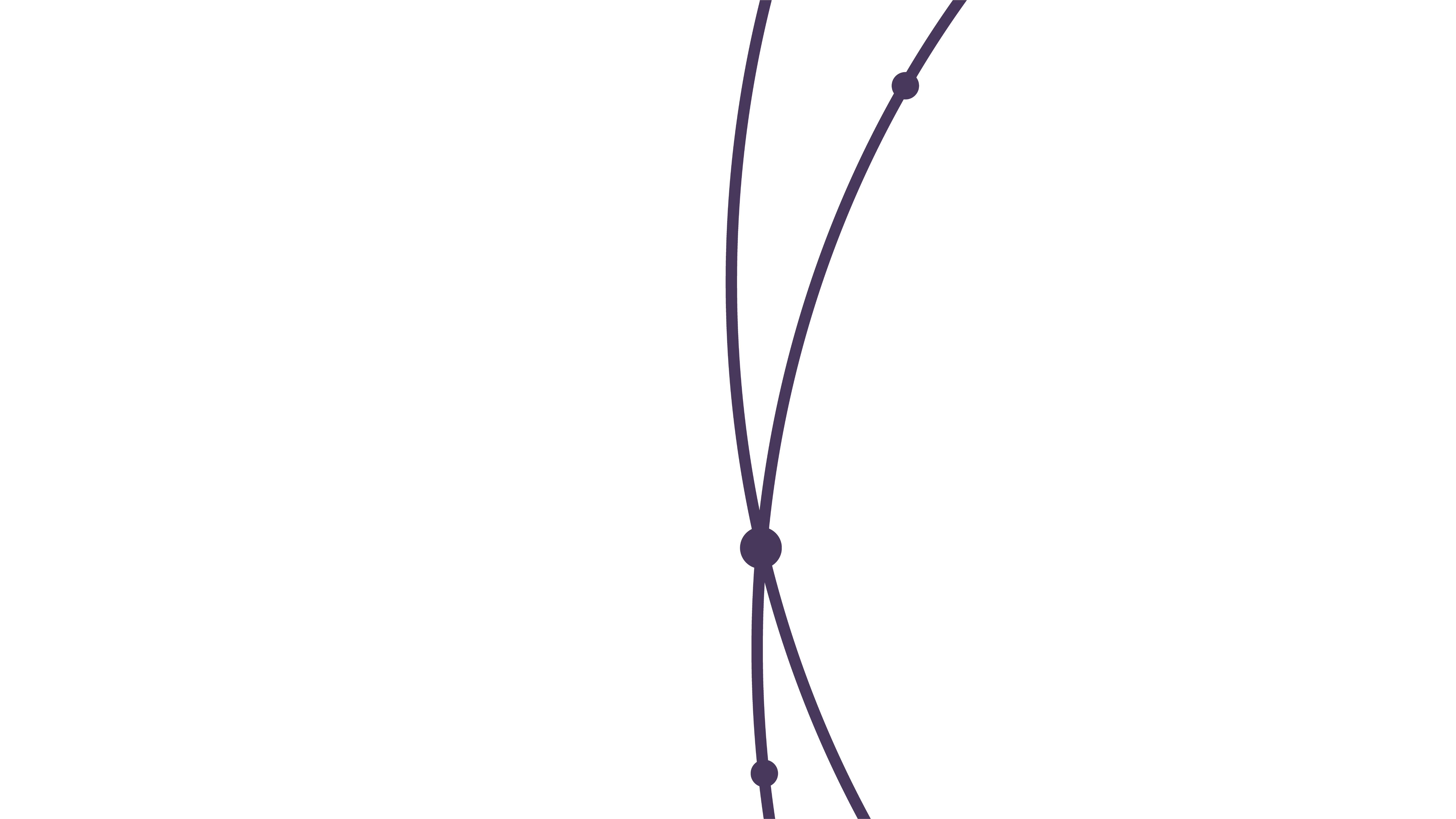 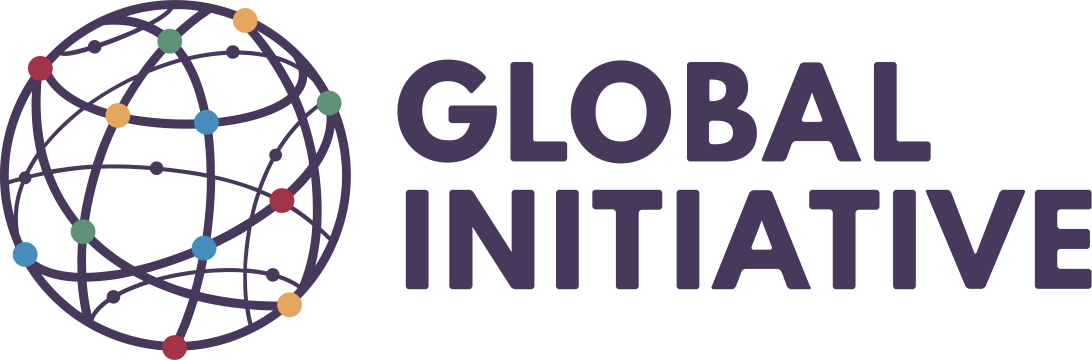 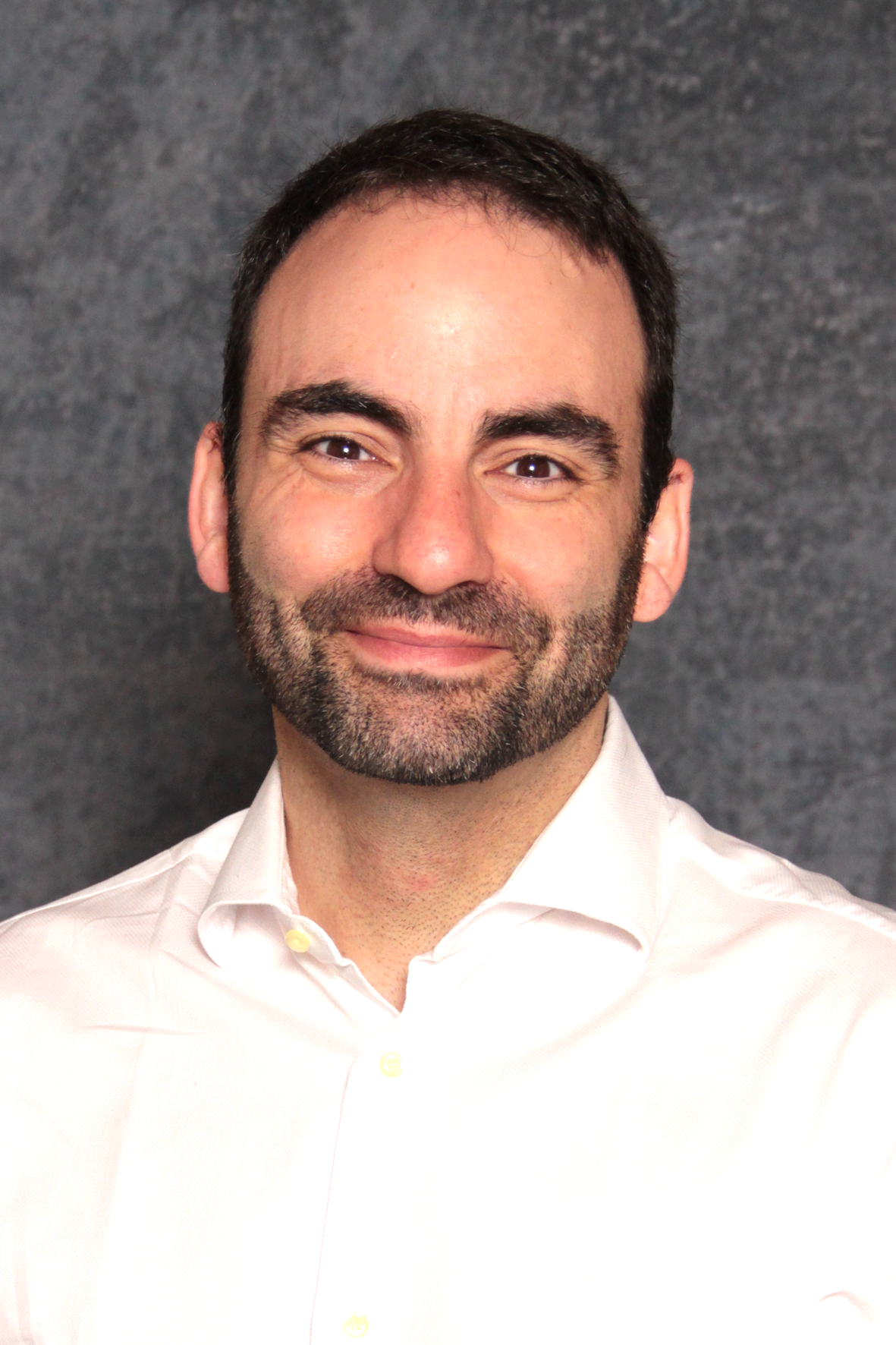 AXEL
Based in Geneva
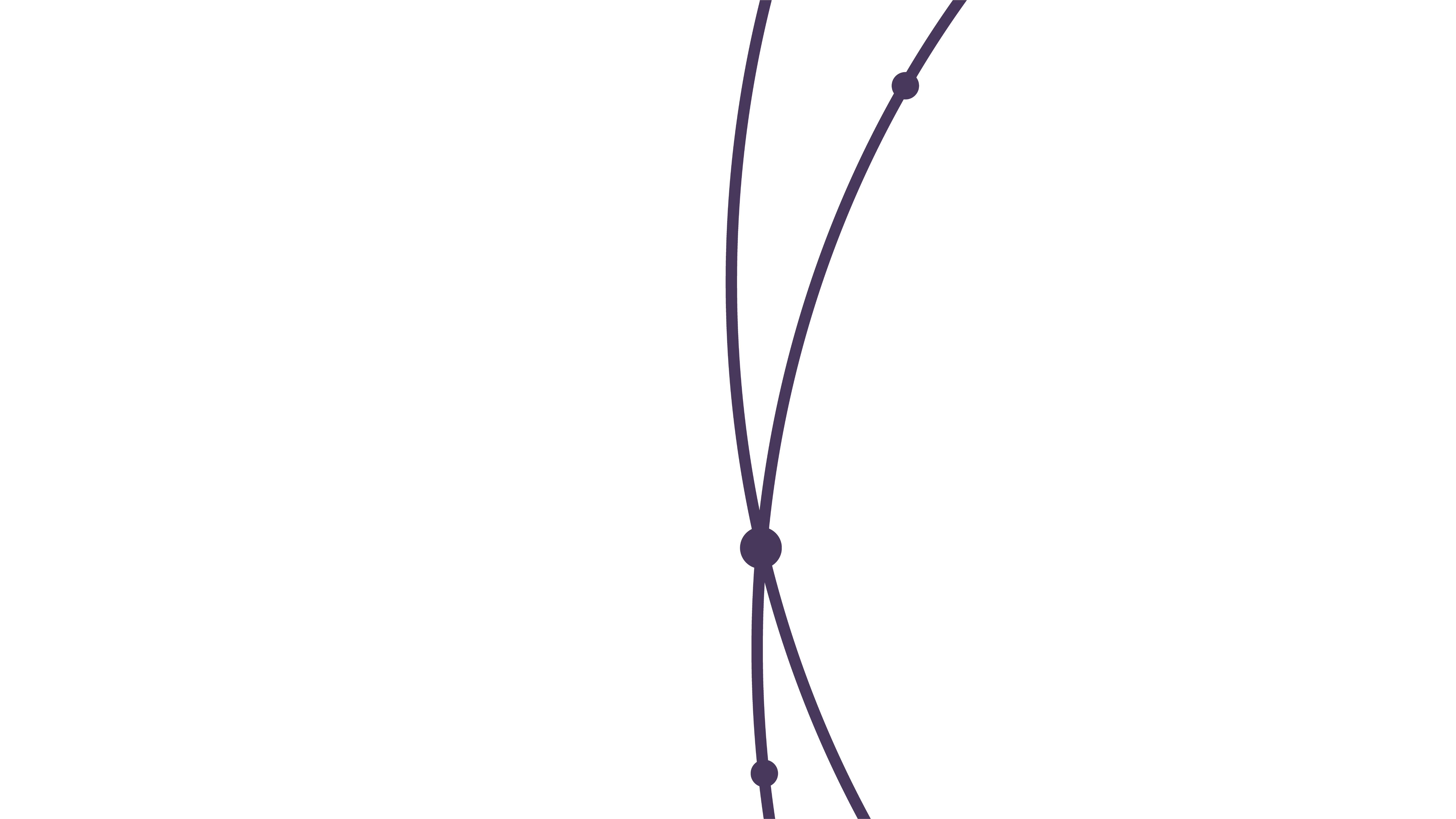 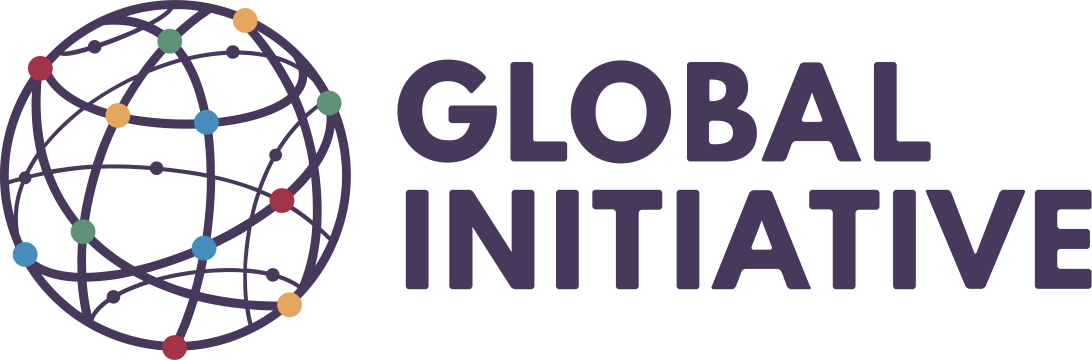 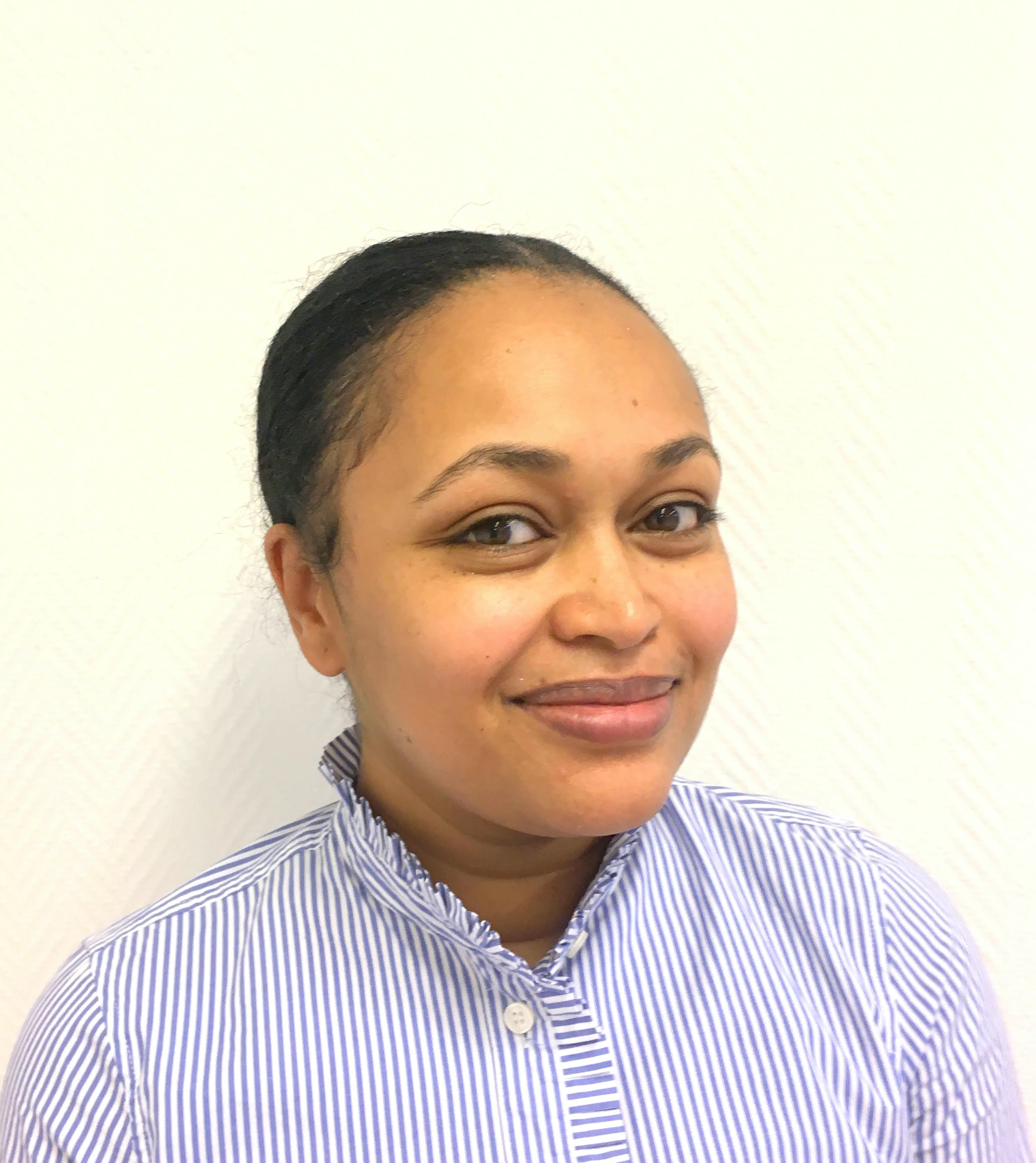 REDEATE
Based in Geneva
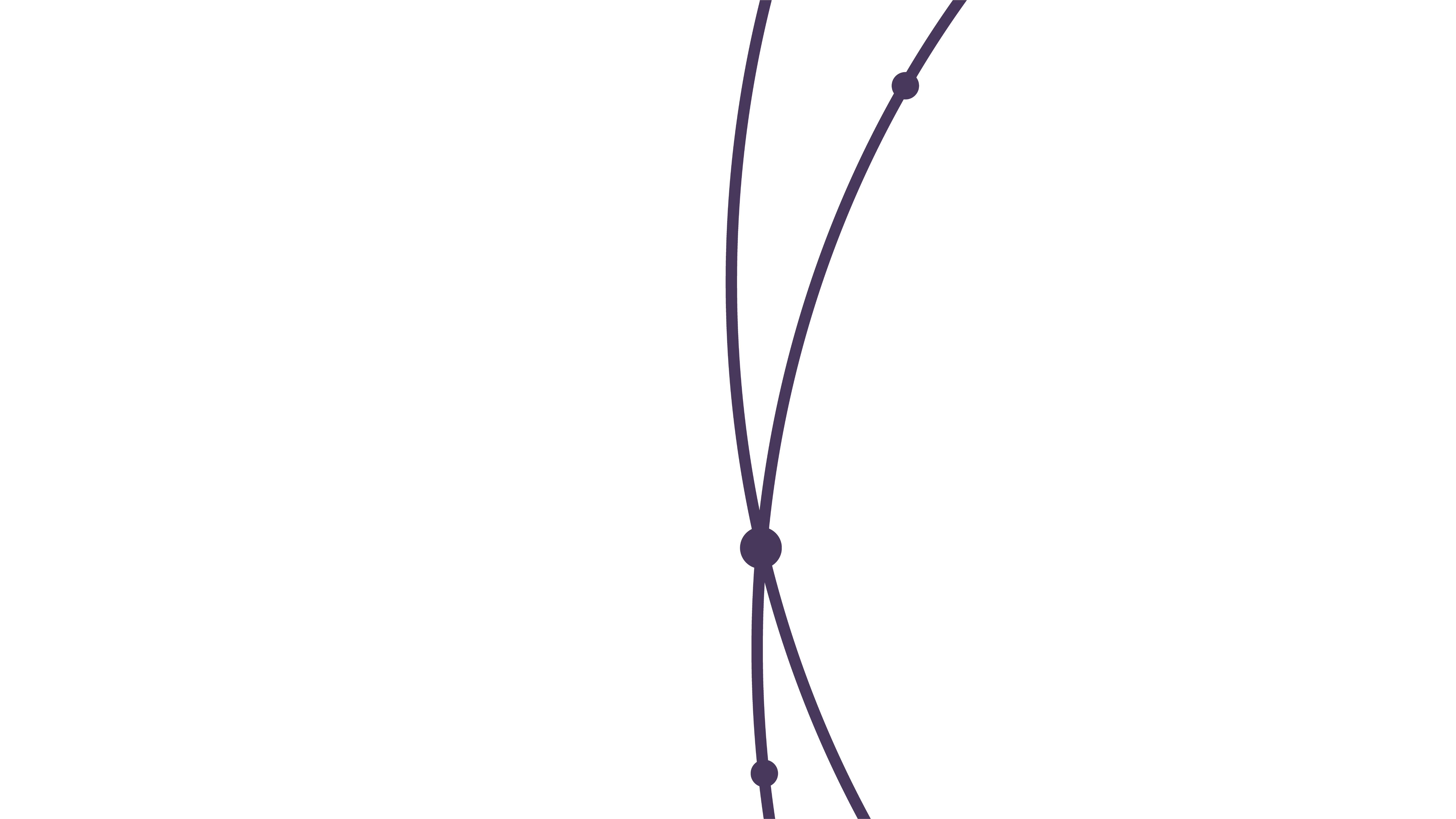 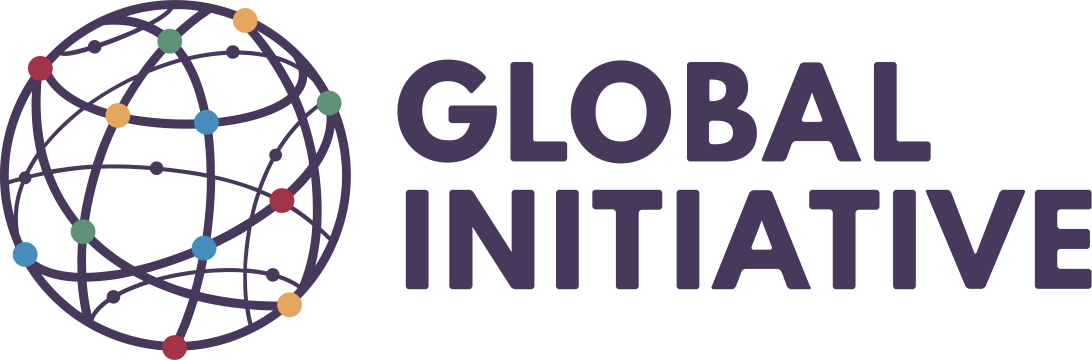 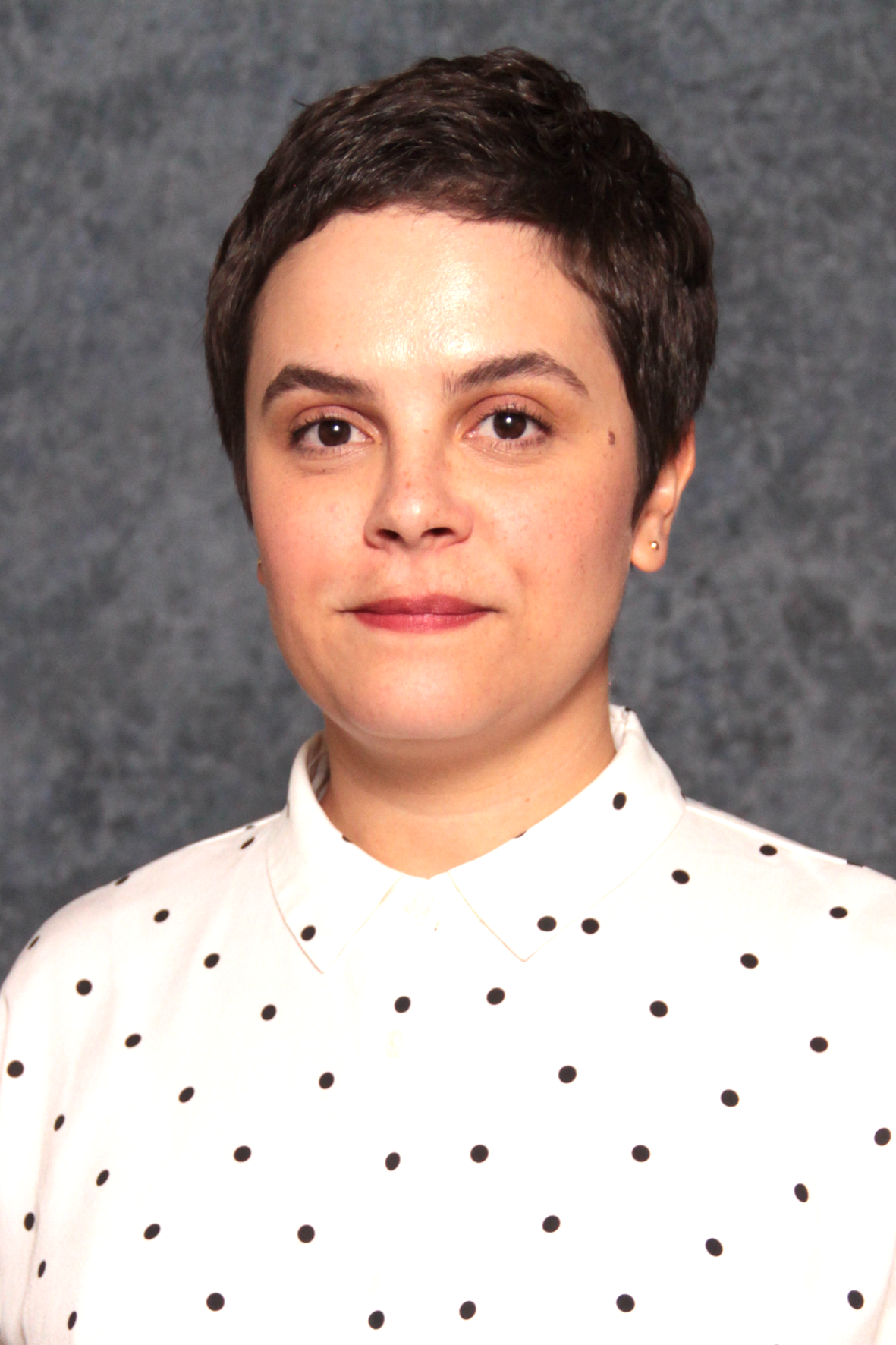 LUCIANA
Based in Vienna
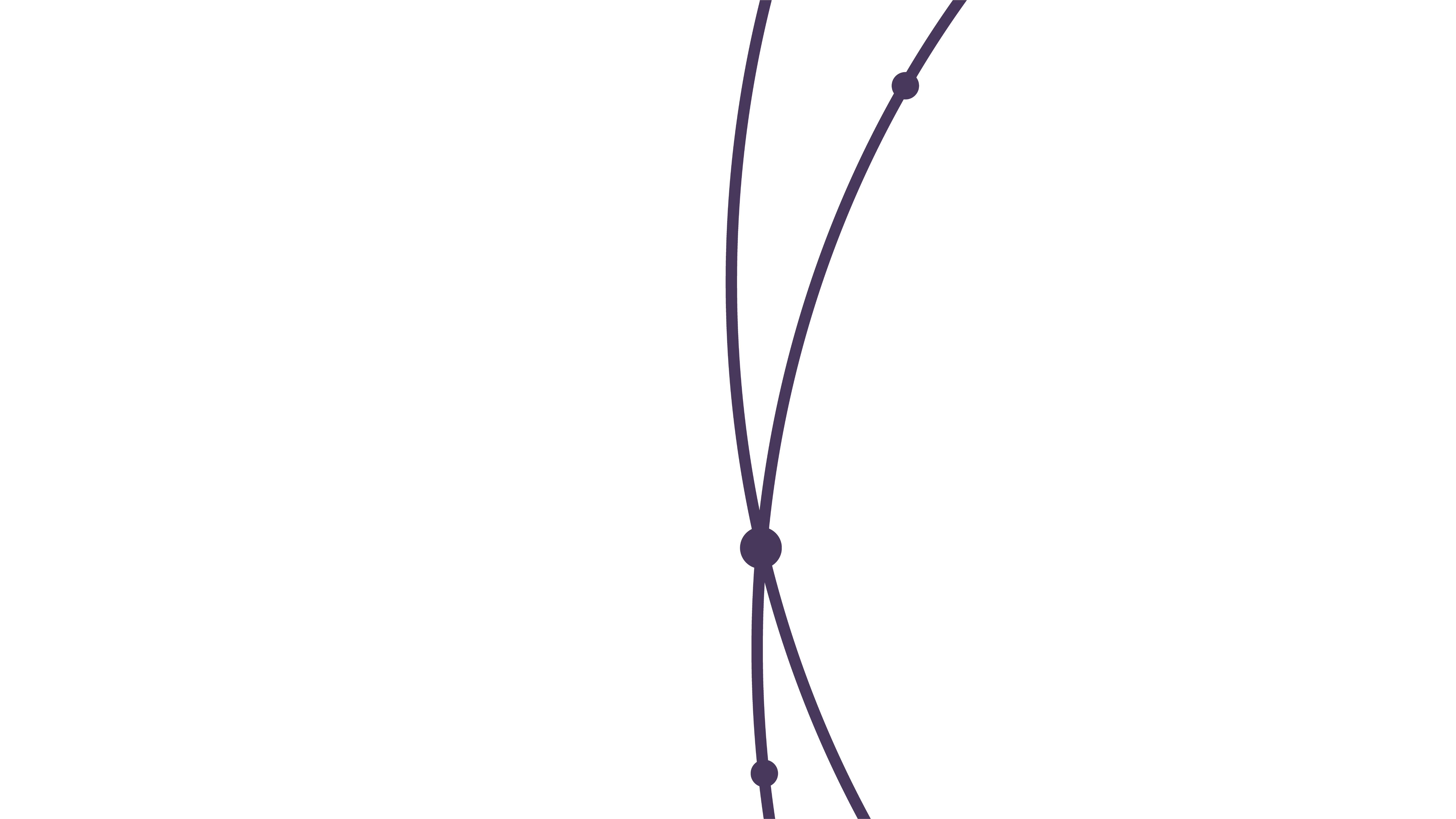 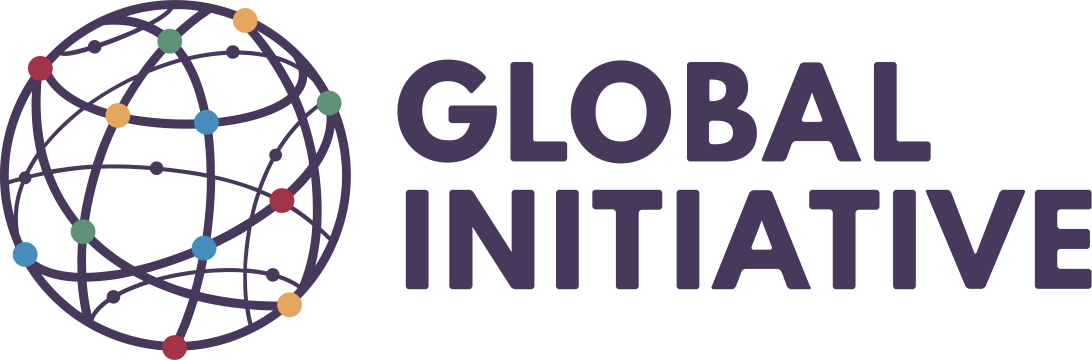 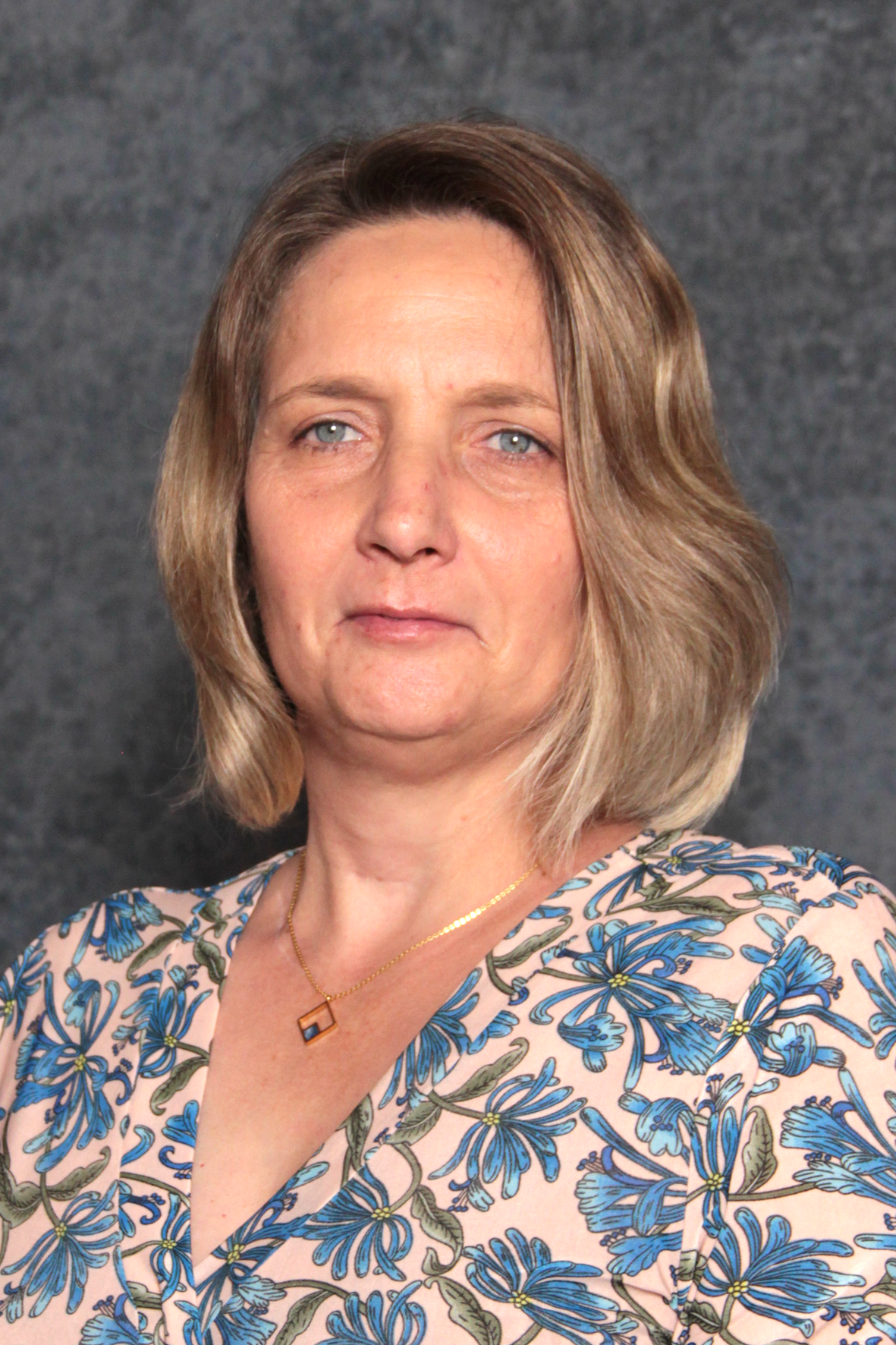 THERESA
Based in Cape Town
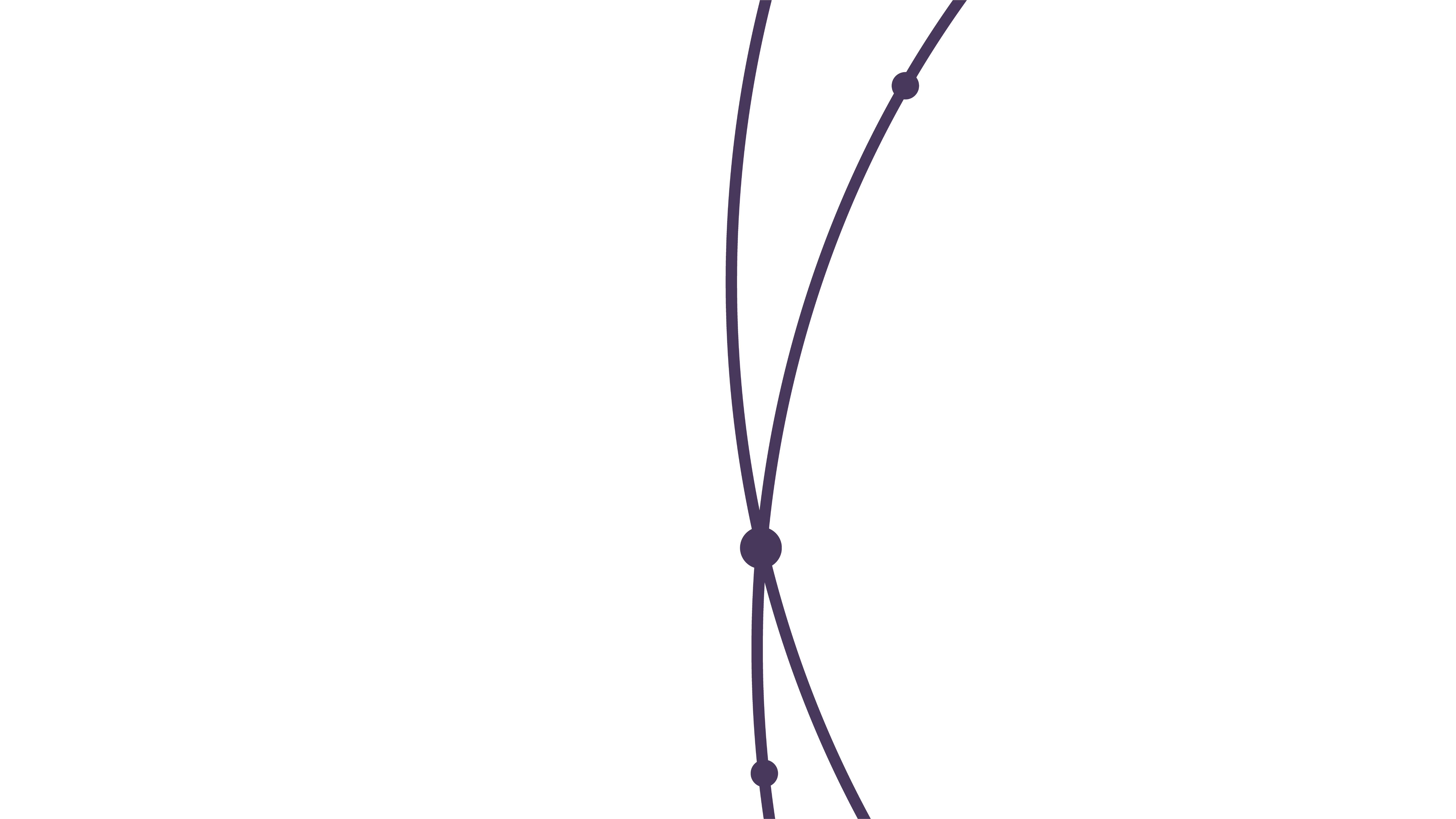 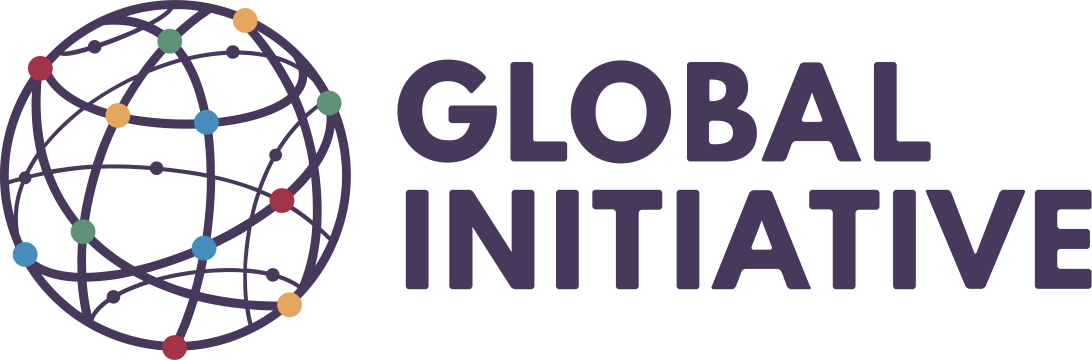 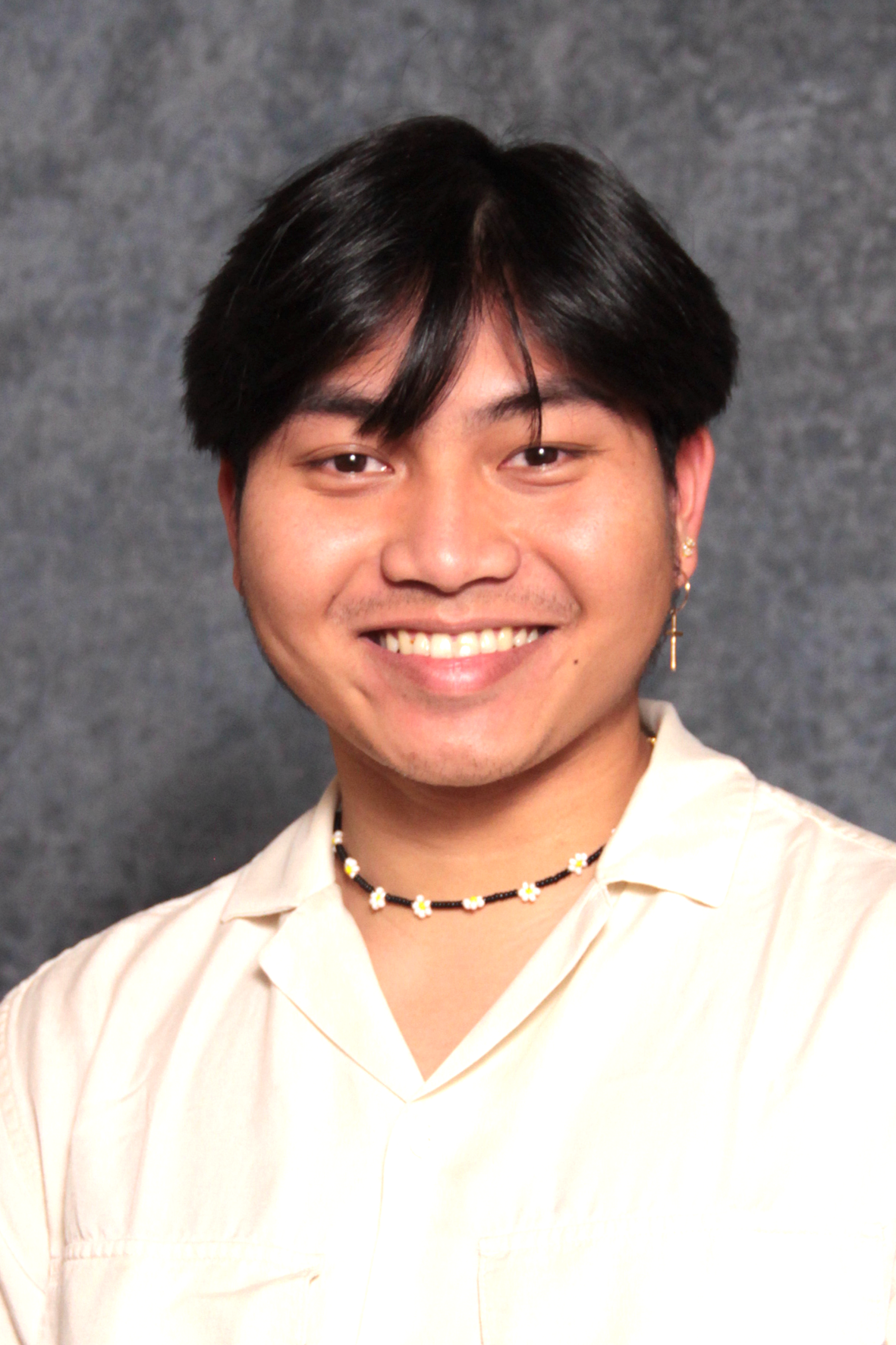 PAUL
Based in Geneva
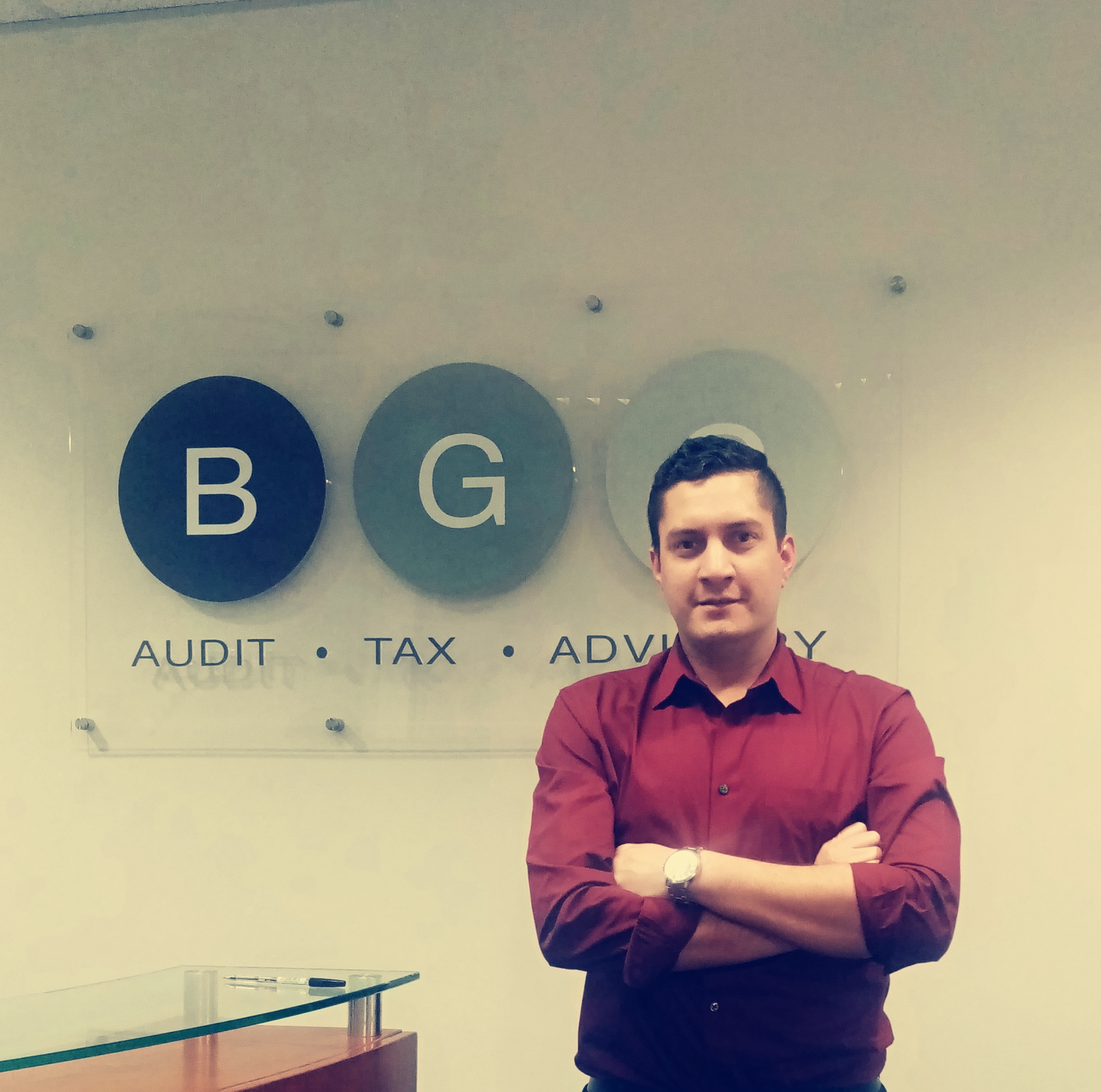 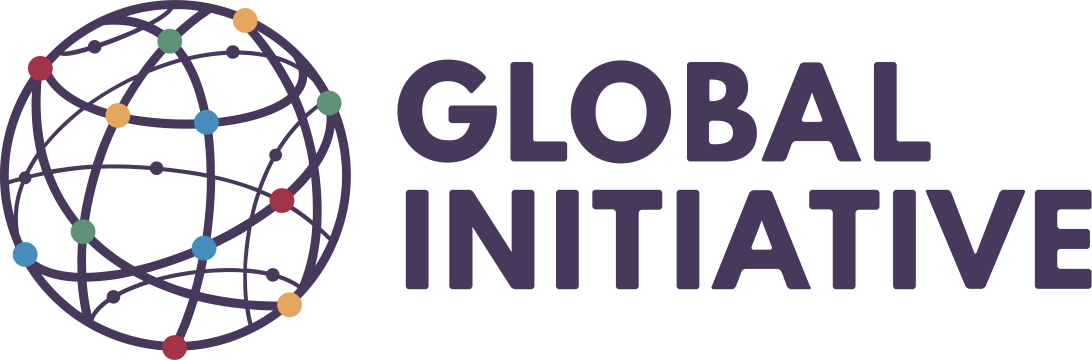 ADRIAN
Based in Cape Town and working for
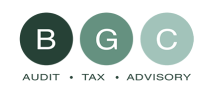 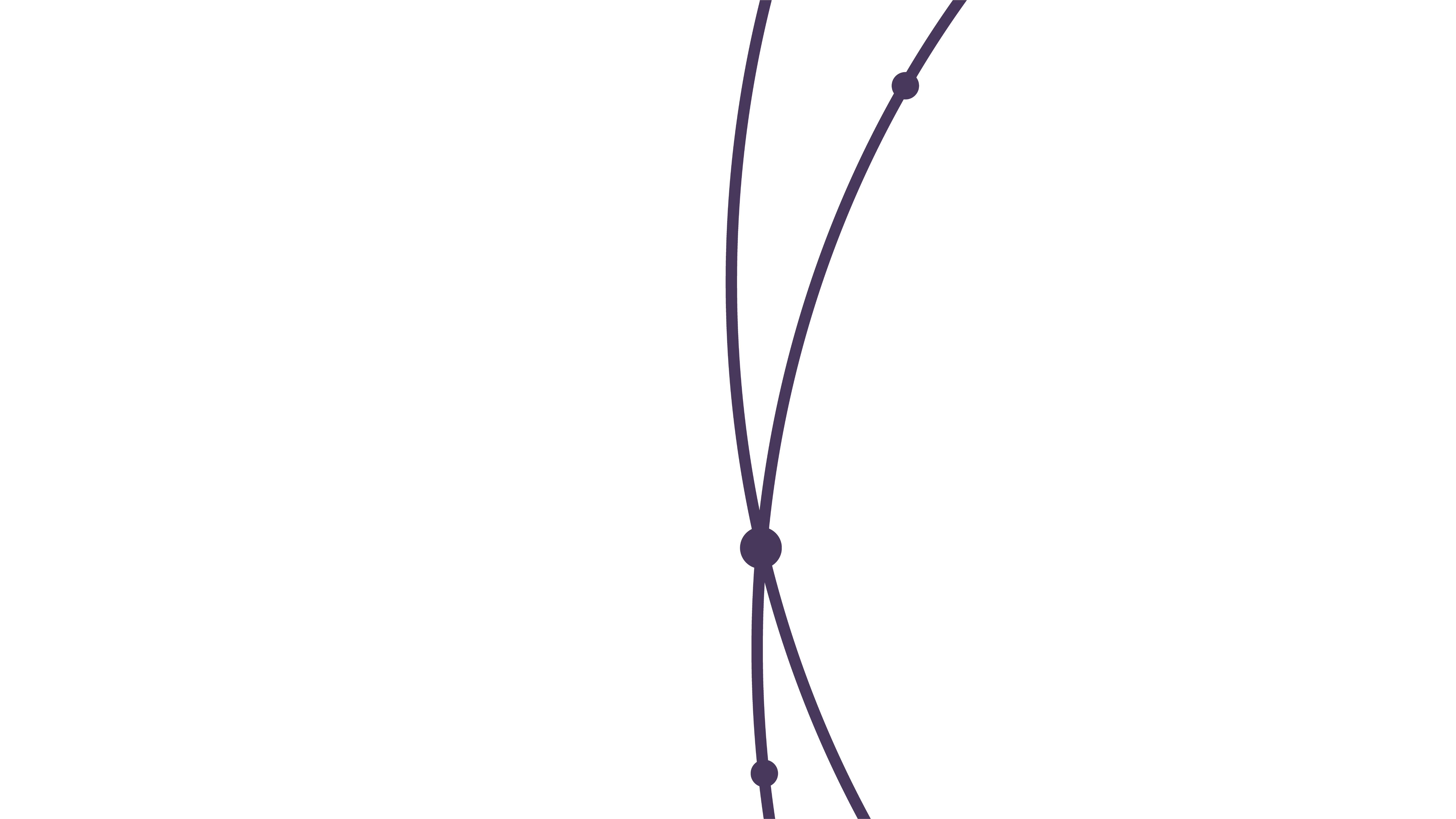 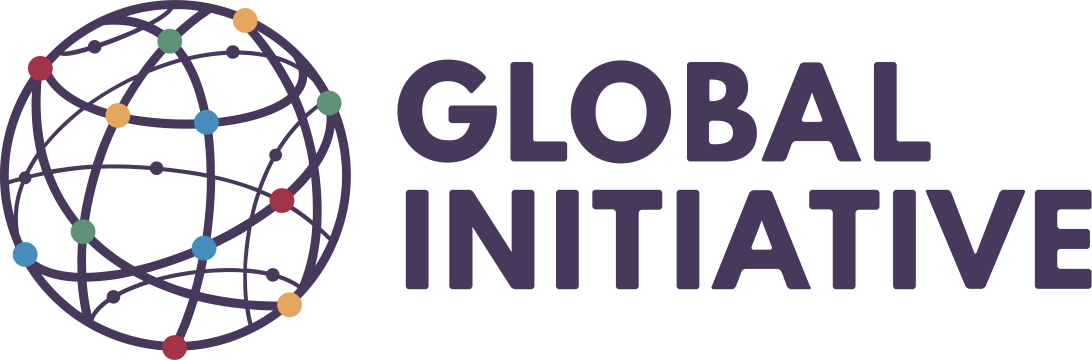 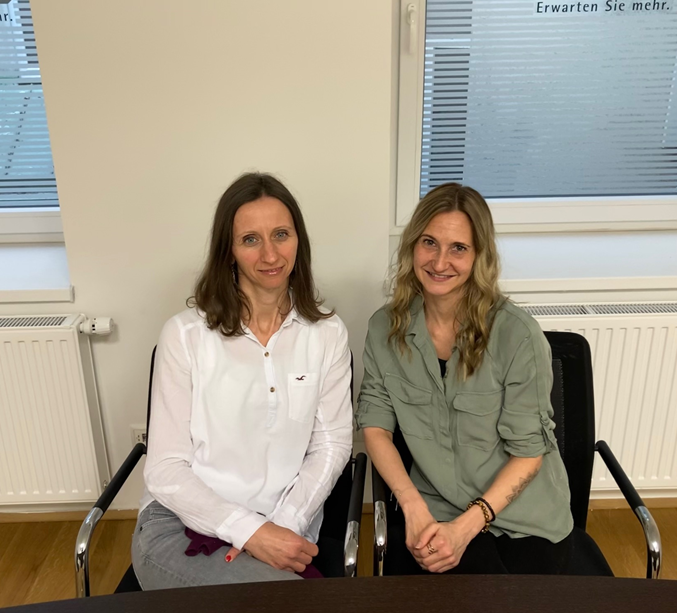 REKA & DANIELA
Based in Vienna and working for
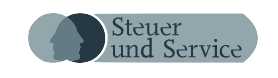 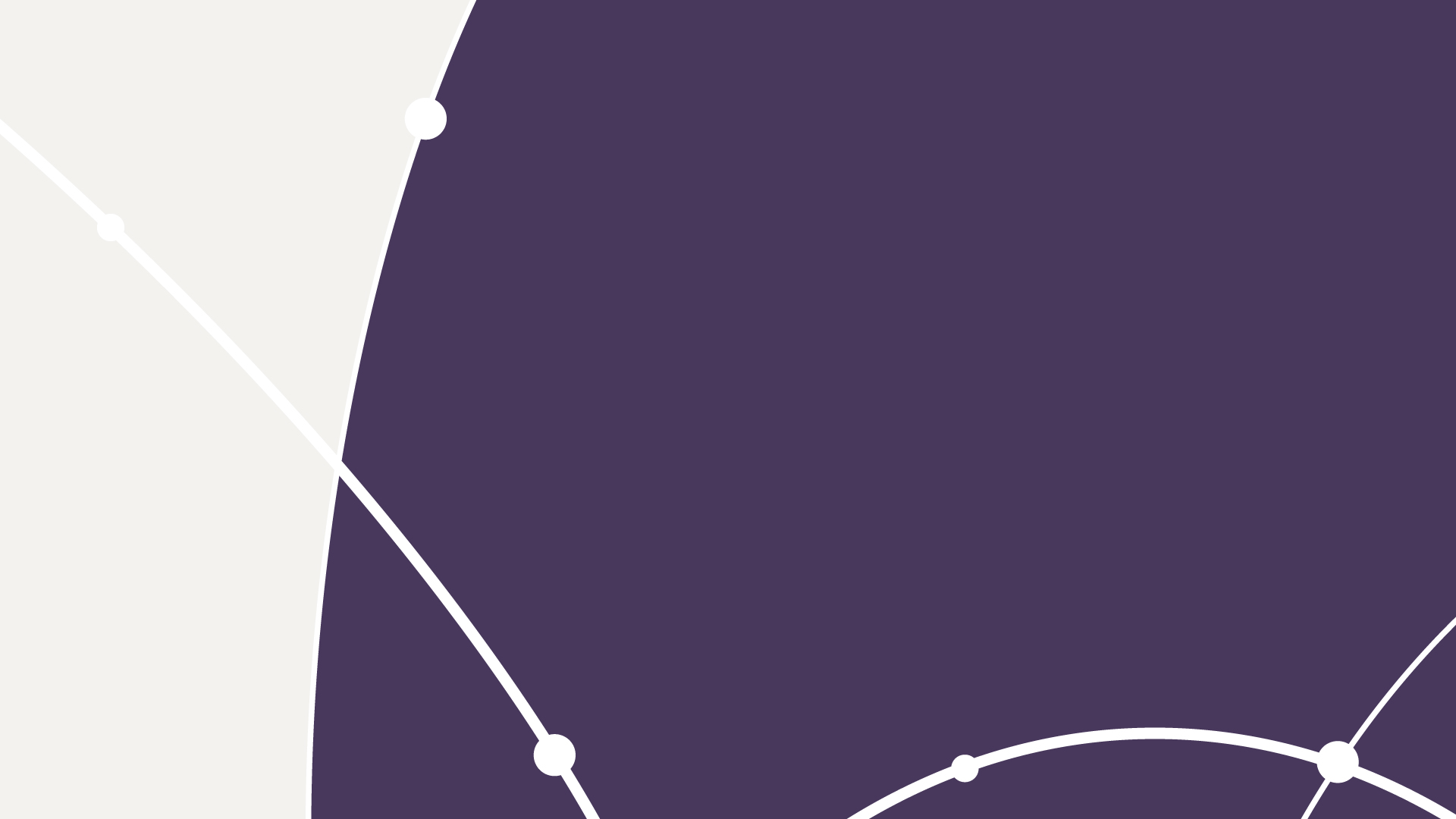 11
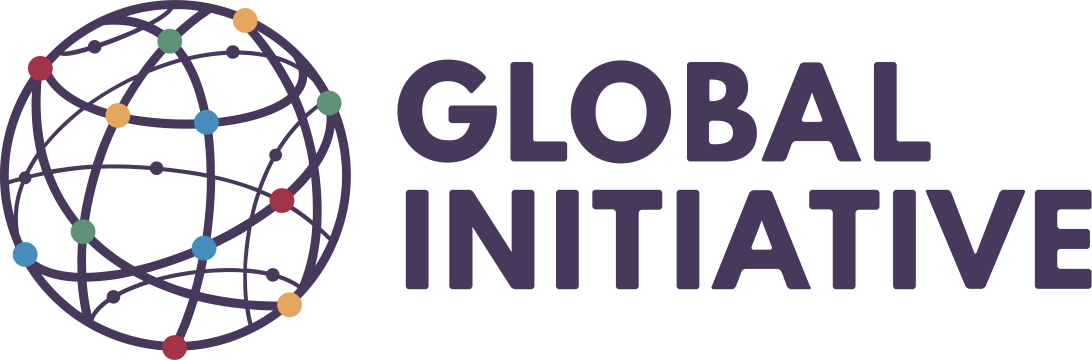 2
FINANCE LINGO
12
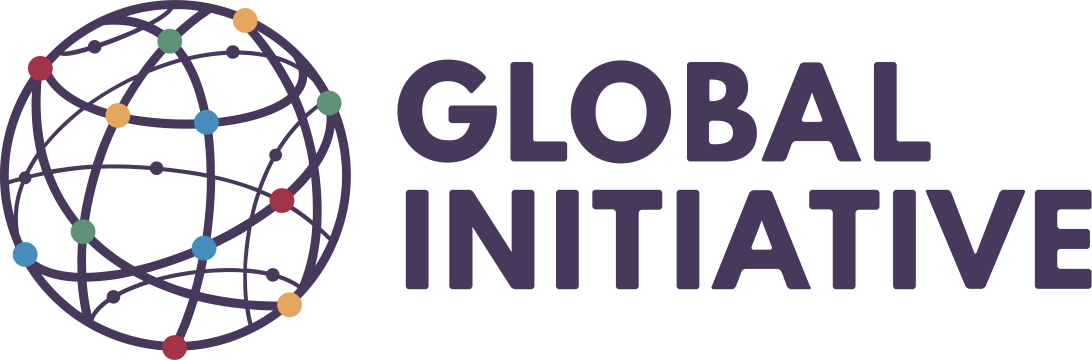 FINANCIAL LINGO
Expense :
An expense is the cost of operations that a company incurs to generate revenue. Common expenses include payments to consultants, employee wages, travel costs, and office supplies.
Income / Revenue :
Revenue is the income that an organisation has from its normal business activities, usually by signing grants with donors. 
Surplus :
A surplus occurs when income earned exceeds expenses paid.
Deficit :
Deficit is deemed to be the opposite of surplus, that represents an overspending. 
Statement of Income and Expenses :
Also known as profit and loss (P&L) statement is a financial statement that summarizes the revenues, costs, and expenses incurred during a specified period, usually a fiscal quarter or year.
13
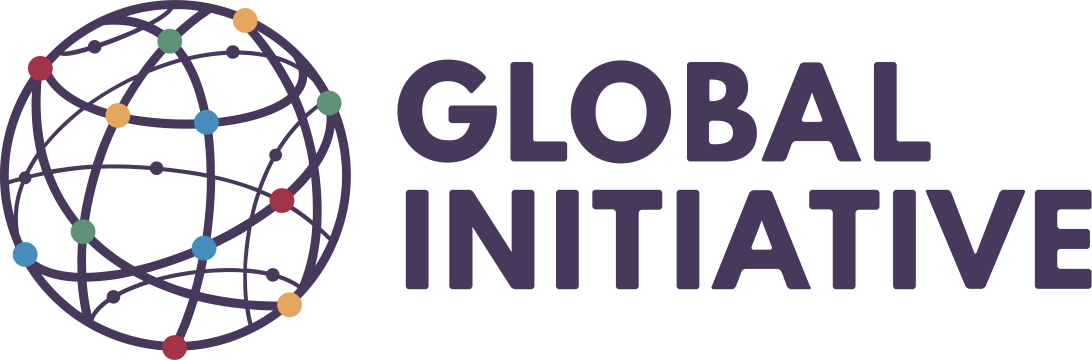 FINANCIAL LINGO
Asset :
An asset is anything of value or a resource of value that can be converted into cash : furniture, securities, invoices that we sent to partners in exchange for services we provided.
At a personal level that will be a house, car, investments, artwork, or home goods.

Liability:
A liability is something a person or organisation owes, usually a sum of money. Liabilities are settled over time through the transfer of economic benefits including money, goods, or services.
A liability is an obligation between one party and another not yet completed or paid for.

Balance Sheet:
A balance sheet is a financial statement that reports a company's assets, liabilities at a specific point in time.
14
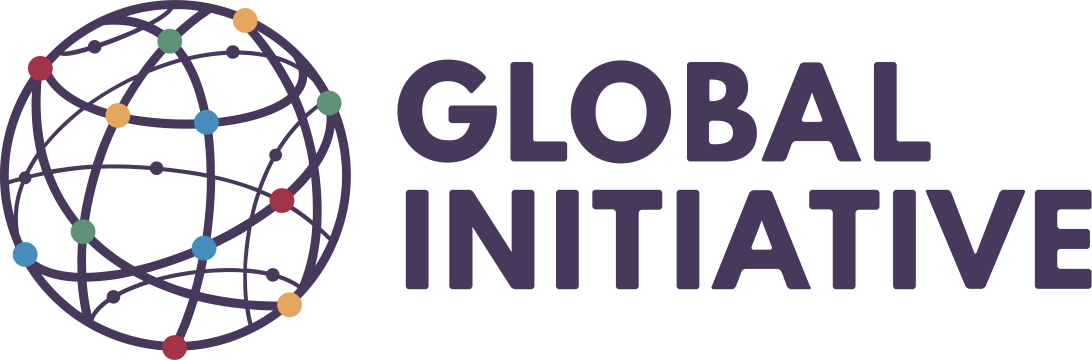 FINANCIAL LINGO
Cash accounting system :
The cash basis of accounting recognizes revenues when cash is received, and expenses when they are paid.

Accrual accounting system (used by the GI):
Revenues and expenses are recorded when they are earned, regardless of when the money is actually received or paid. For example, we are recording revenue when a project is complete, rather than when the GI get paid. Similar process for expenses.








https://bench.co/blog/accounting/cash-vs-accrual-accounting/
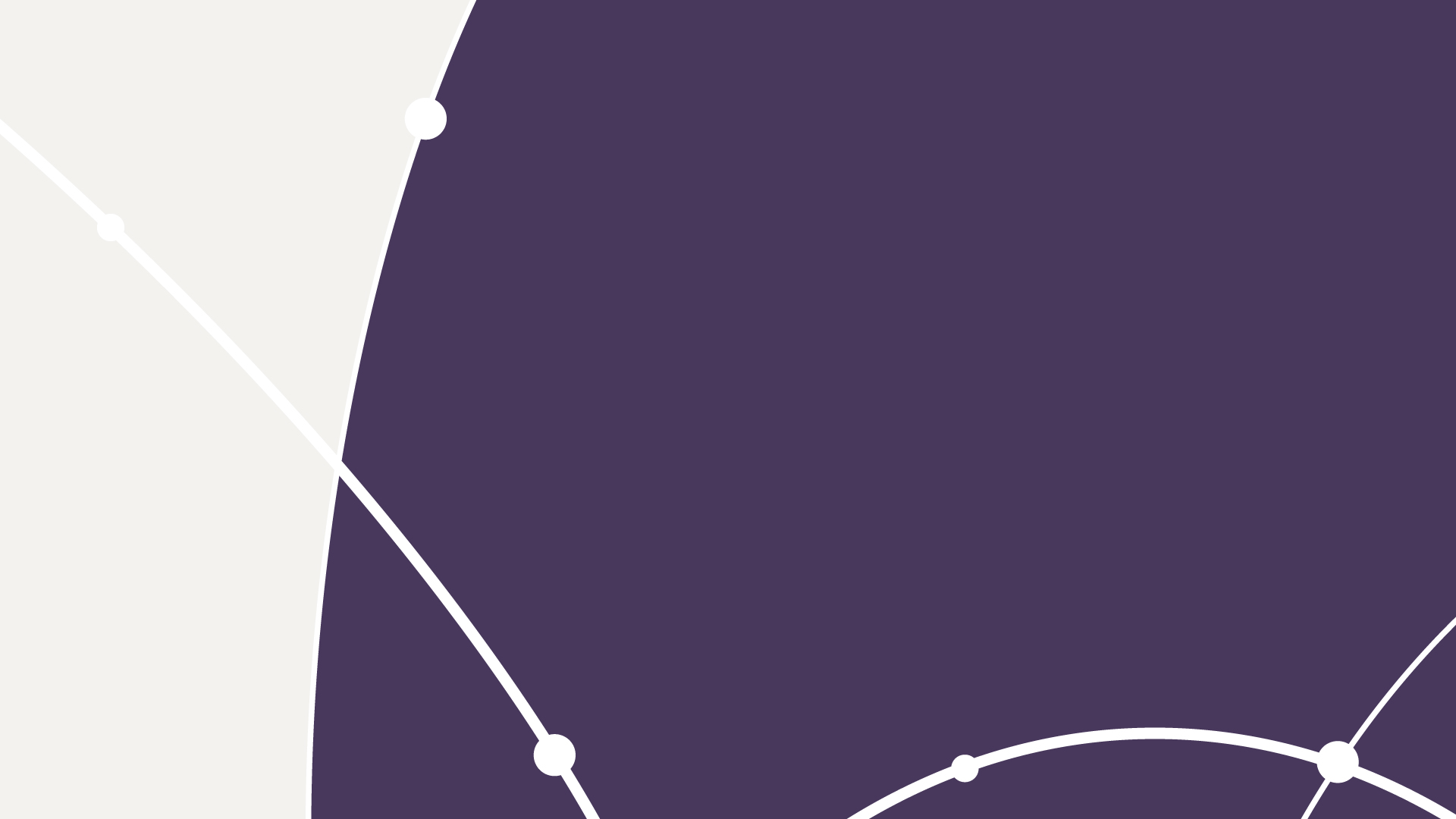 15
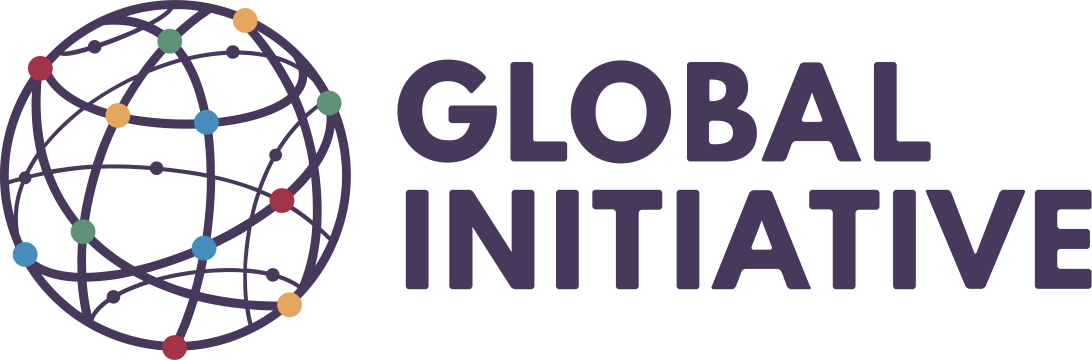 3
3 Legal Entities
3 Countries
110+ Staff Members
30+ Main Projects

Where & How are Expenses Booked?
16
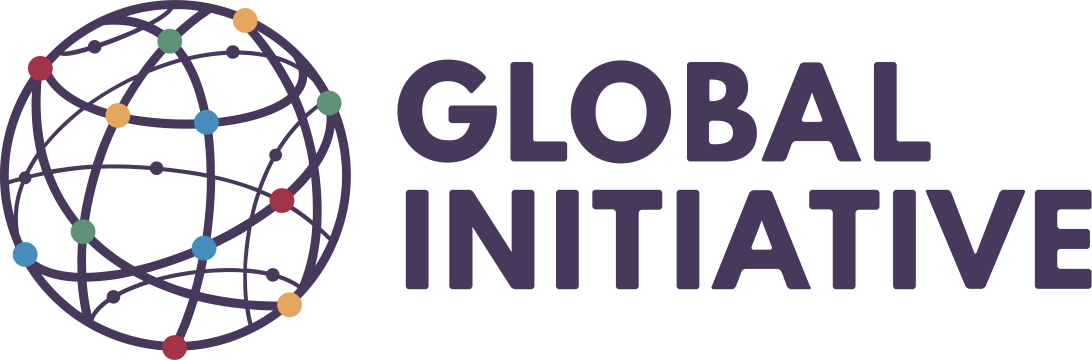 3 Legal Entities in 3 Countries = 3 Accounting rules
The same type of expense will be treated differently from one entity to the other
Cape Town = IFRS for Small Entities 800 pages
Vienna = Austrian Generally Accepted Accounting Principles about 200 pages
Geneva = Code des Obligations about 4 pages
17
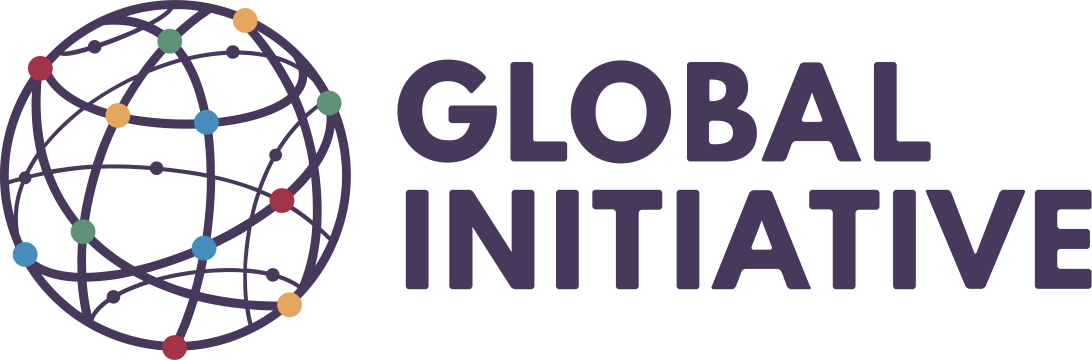 30+ Main projects split within 2 Entities (as of March 2023)
18
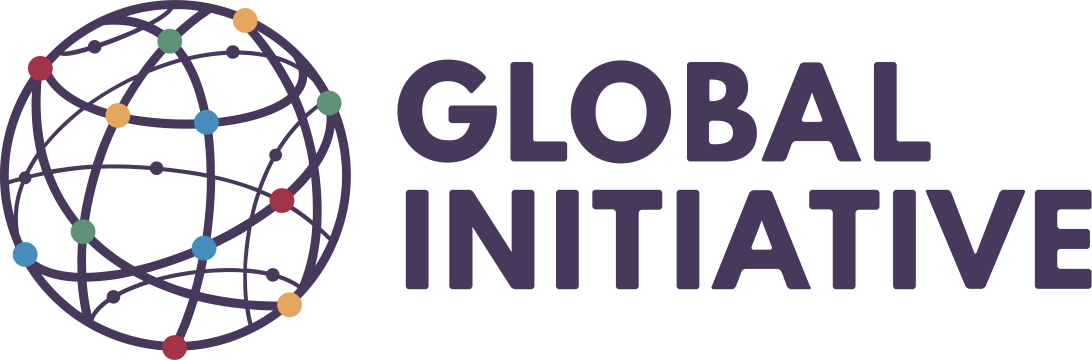 110+ Staff Members split within 3 Entities
19
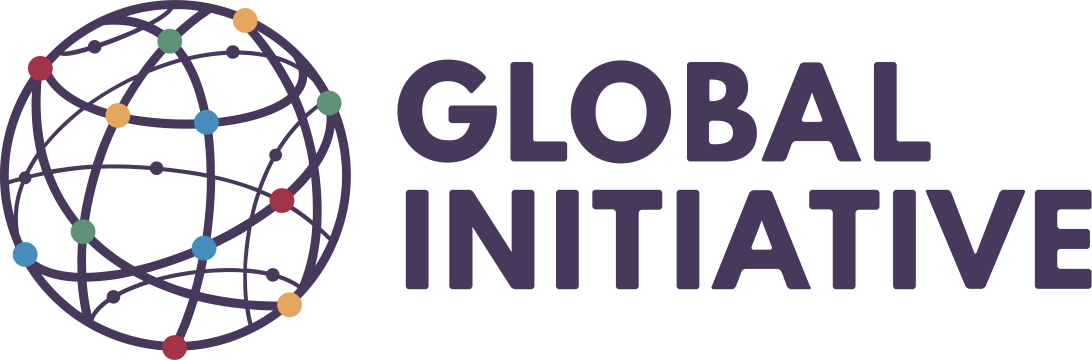 LOVING HARVEST
THE GLOBAL INITIATIVE
INCOME
INCOME
GVA
VIE
EXPENDITURES
EXPENDITURES
TIME
TIME
EXPENDITURES
INCOME
CPT
EXPENDITURES
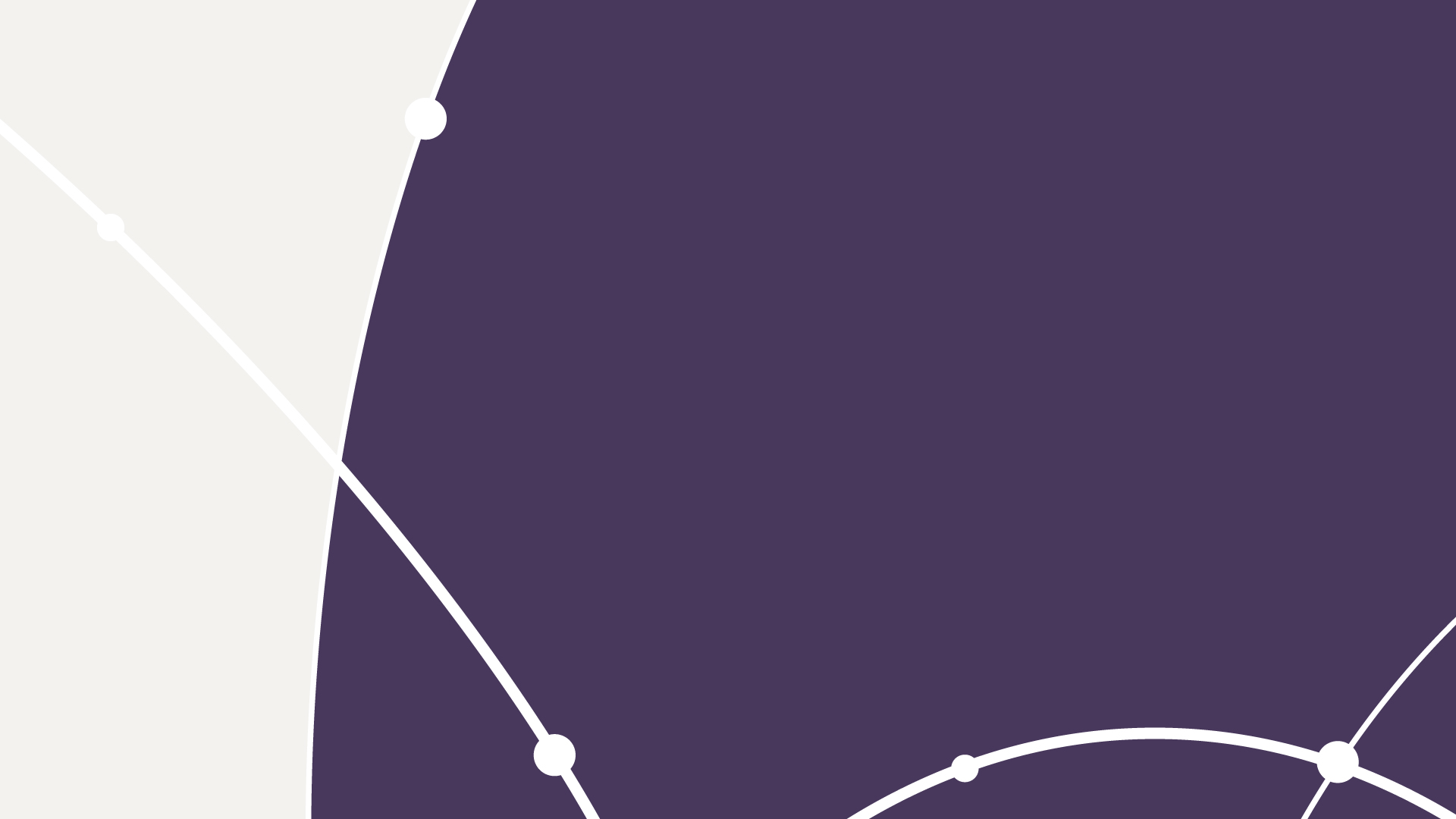 20
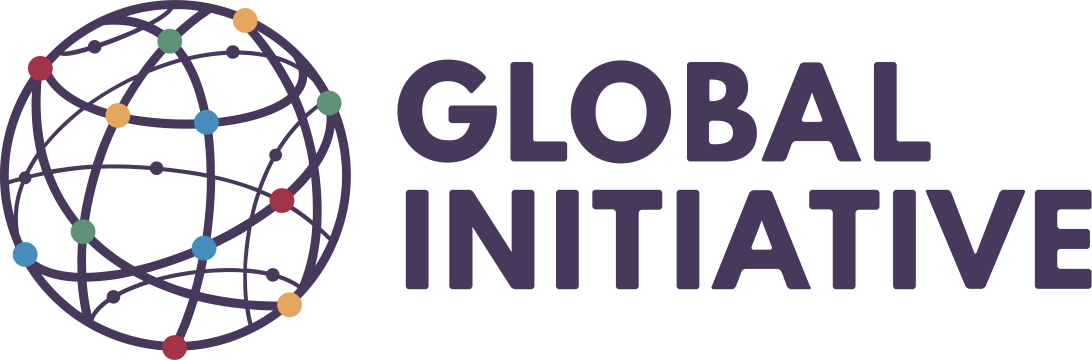 4
BANKING SYSTEM
21
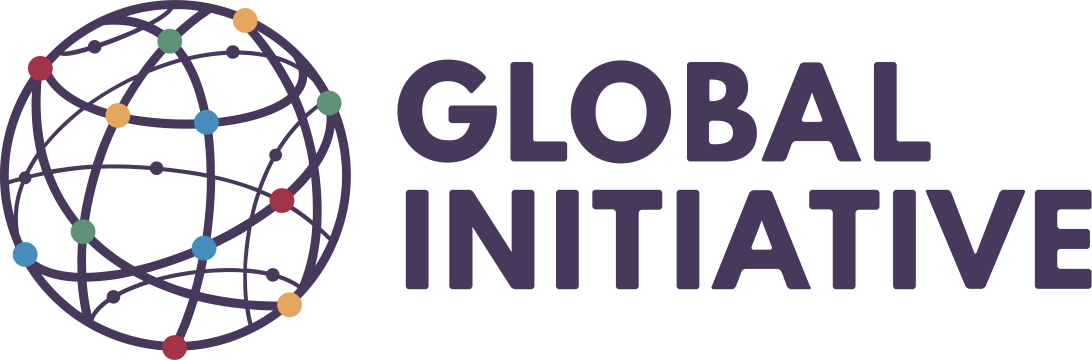 Banking system within a country
22
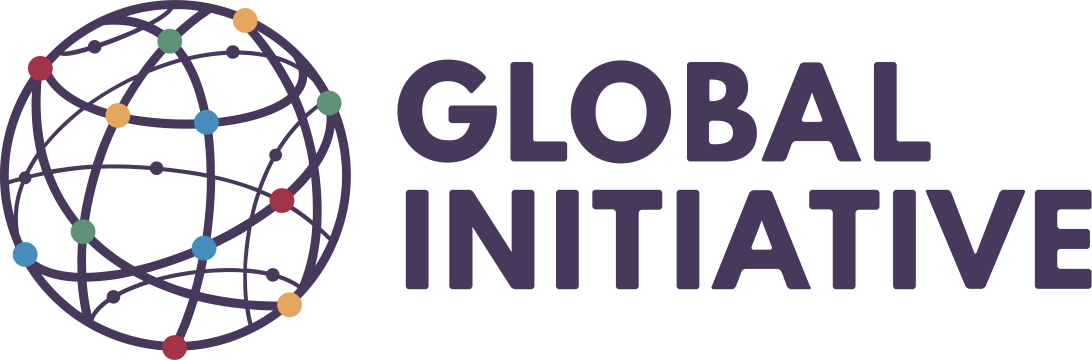 Banking system between two countries
Intermediary Bank 2
Pmt initiated from UBS
Intermediary Bank 1
Final Recipient
Initially transaction costs supported by GI
23
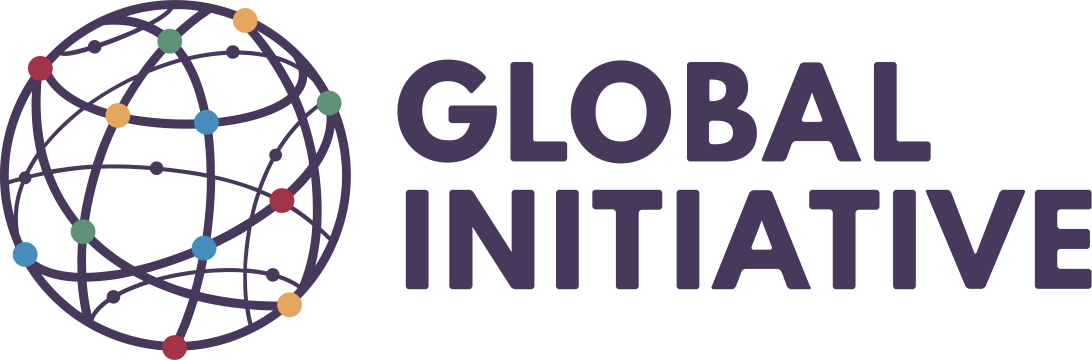 ABA Routing Number VS BIC/SWIFT Codes
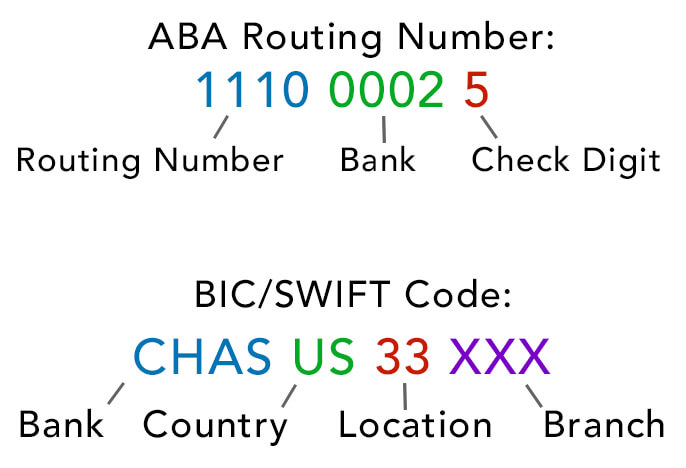 https://www.instantglobalpayments.com/blog/difference-between-bic-swift-and-aba-routing-number.php
24
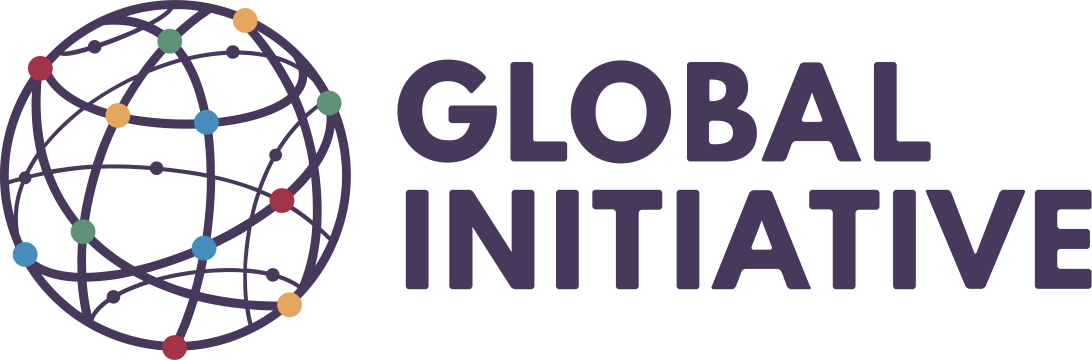 Countries using IBAN structures but not related
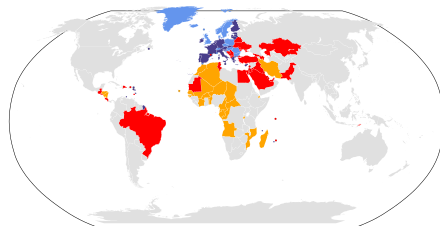 SO WE ALWAYS NEED IBAN SWIFT, Account Number and or ABA and Account NUMBER
As IBAN don’t have the same structure nor the same function
25
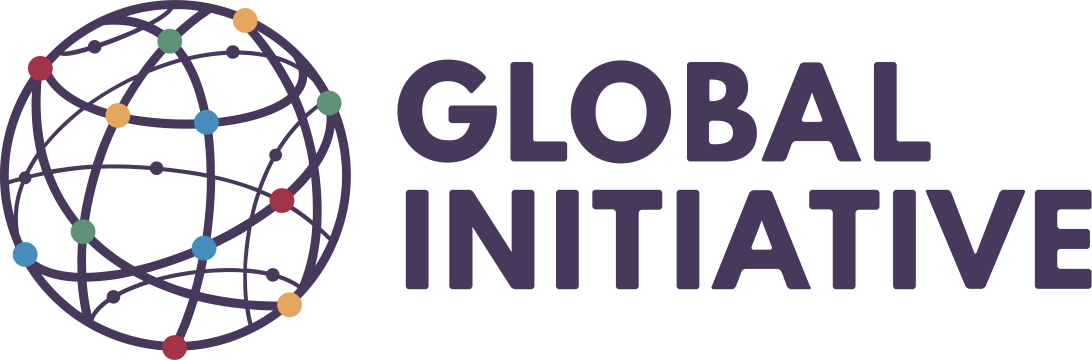 INFORMATION CHECKED DURING TRANSFER
Information sent :  
	Final Recipient information :
			Name, Address, City, Country
	Currency and Amount
	Purpose of the transaction
	Banking Details of Recipient:
		Name of the bank, Address, SWIFT, IBAN Account number, ABA, Branch
Checks made throughout the chain:
	Destination Countries under embargo
	Sanction List
Check made at the recipient’s Bank :
	100% needs to match between Account number and name of the bank account otherwise rejected
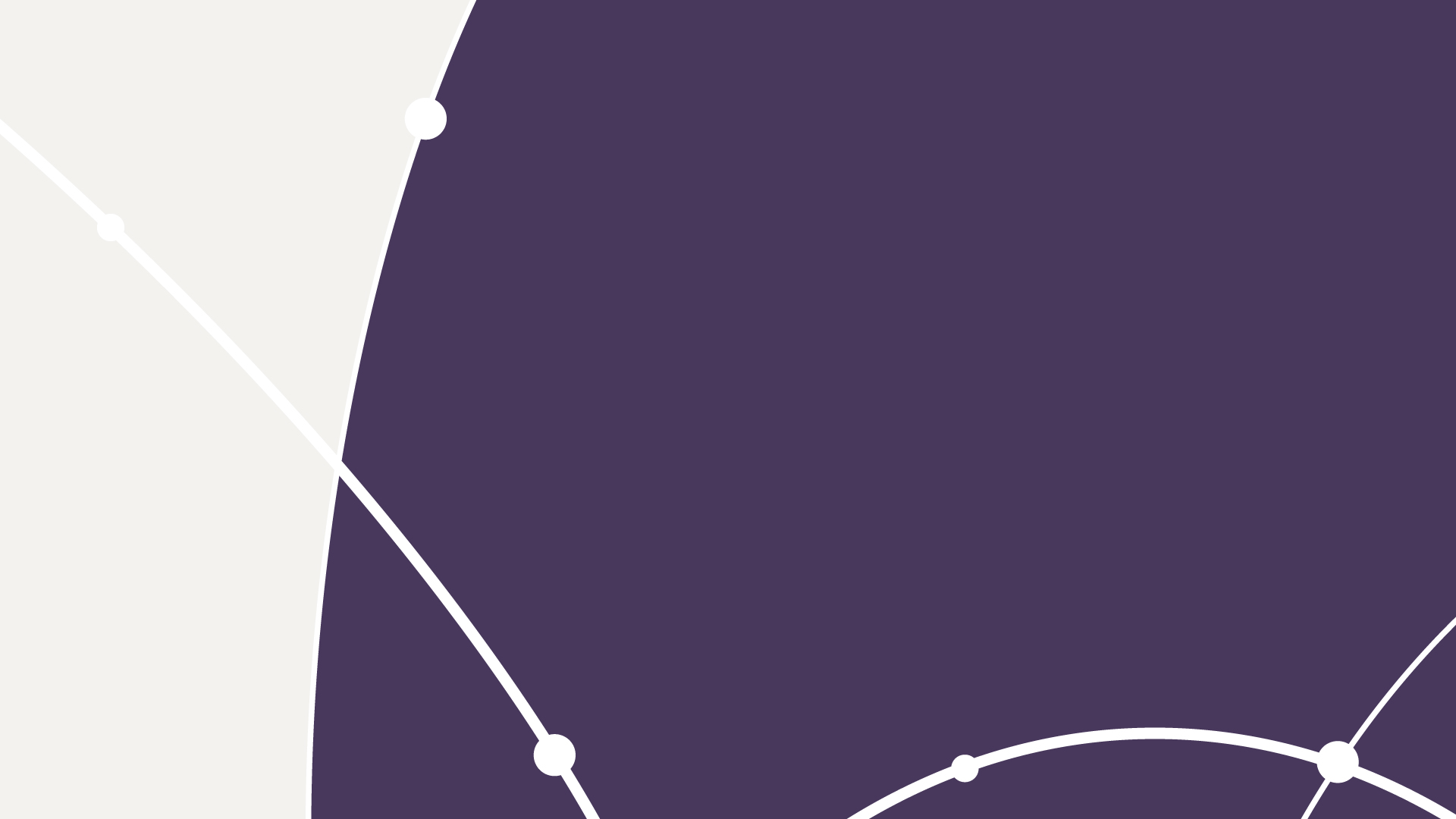 26
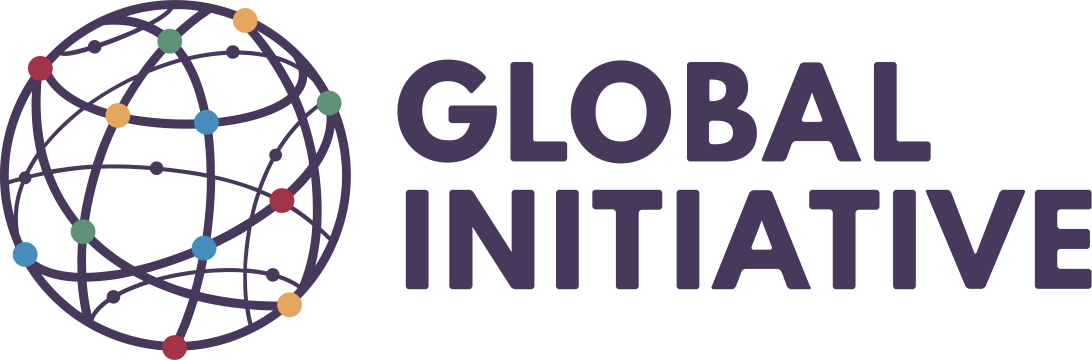 5
VISIBLE PART OF THE ICEBERG
27
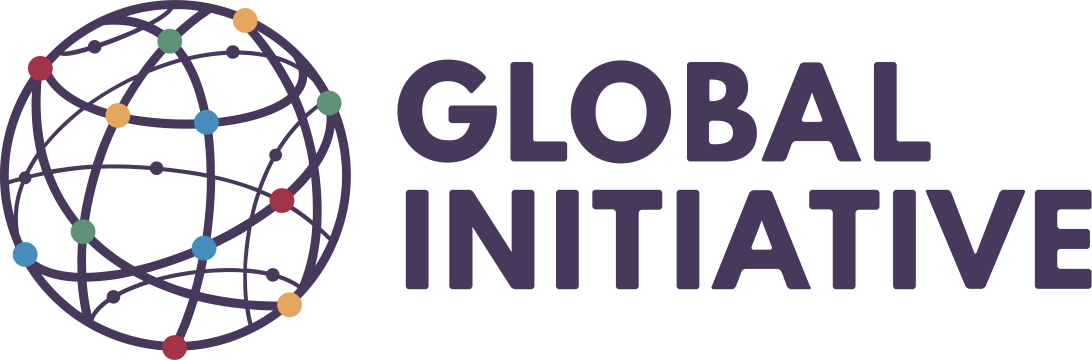 INFORMATION CHECKED ON AN INVOICE
Paying Environment
	Legal Entity’s name
	Donor and Project Code
	Date of the invoice
	Period of the expense, accrual yes, no?
	Purpose of the payment
Consultant details
	Name, Address, City, Country
	Banking Details of Recipient only once while creating supplier in accounting system (1st payment):
	Name of the bank, Address, SWIFT, IBAN Account number, ABA, Branch
	Bank account name holder = Name on invoice otherwise payment is rejected
Amount of the invoice, Currency and TOTAL
Unique invoice number
28
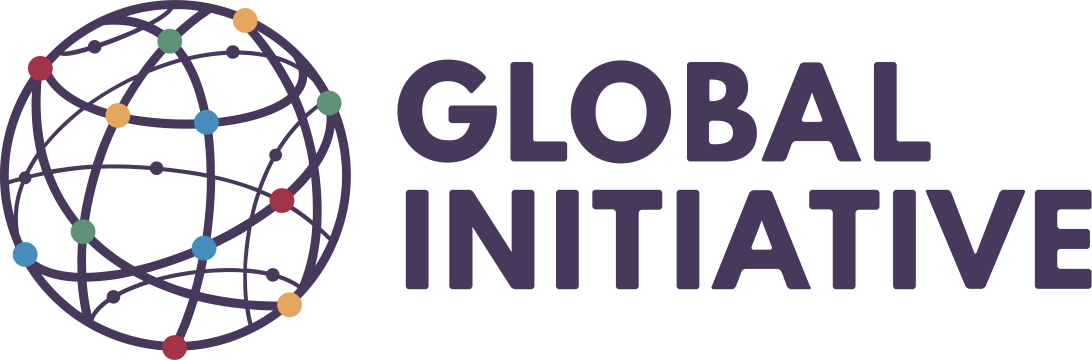 Payment Process
Funds not ours anymore and Enter International banking process up to 2 weeks
Invoice sent to payme by project manager
Invoice sent to scanning company
Invoice proposed to payment
Payments in the bank
Invoice checked
Correct address
Information
Donor – Project
Bank Details
Invoice checked
Donor – Project…
Invoice filed in the accounting system – Banking details checked if new suppliers
2 levels of approval
Cosigned in the bank
Bank reconciliation
15 Days on Average
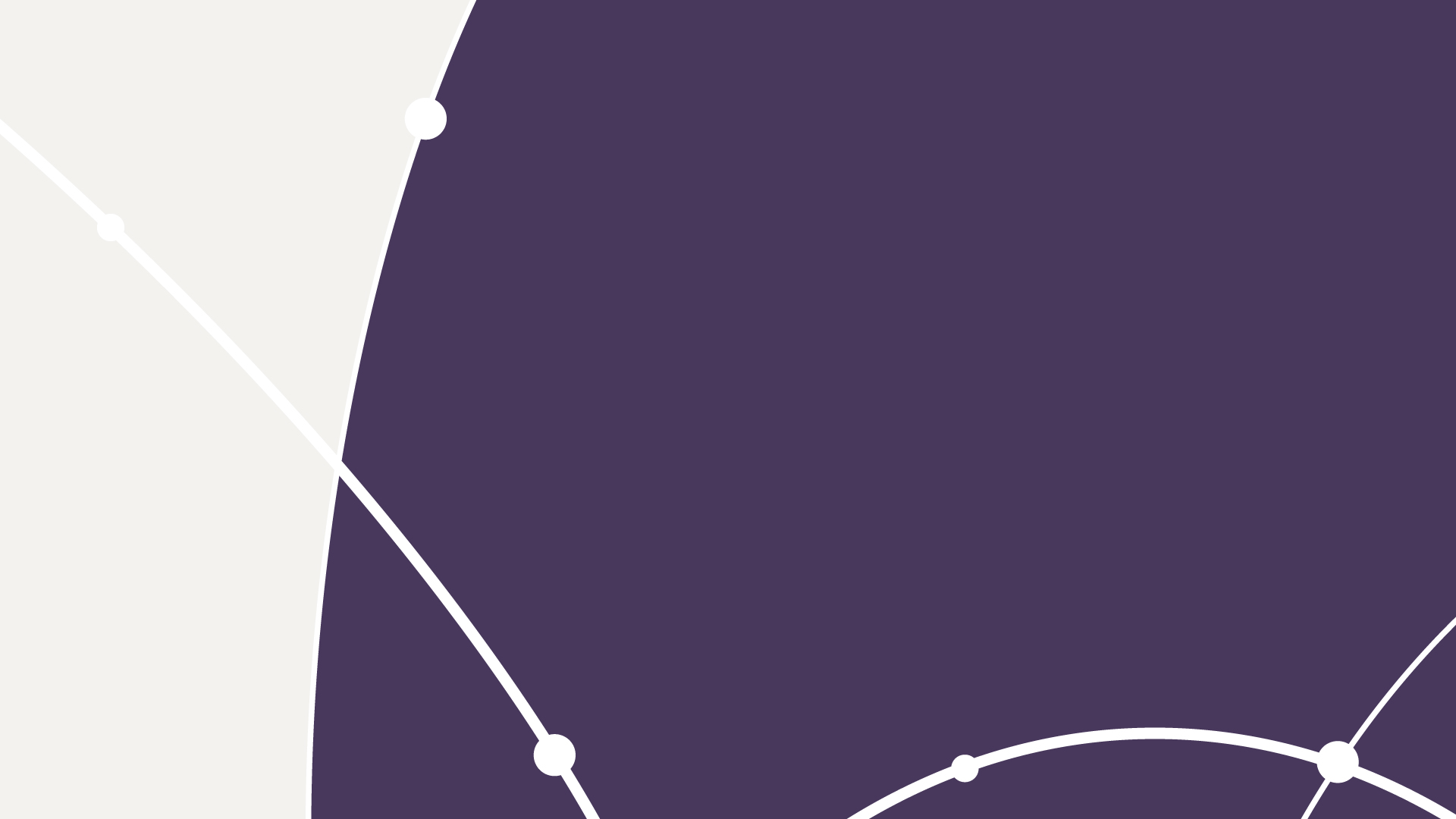 29
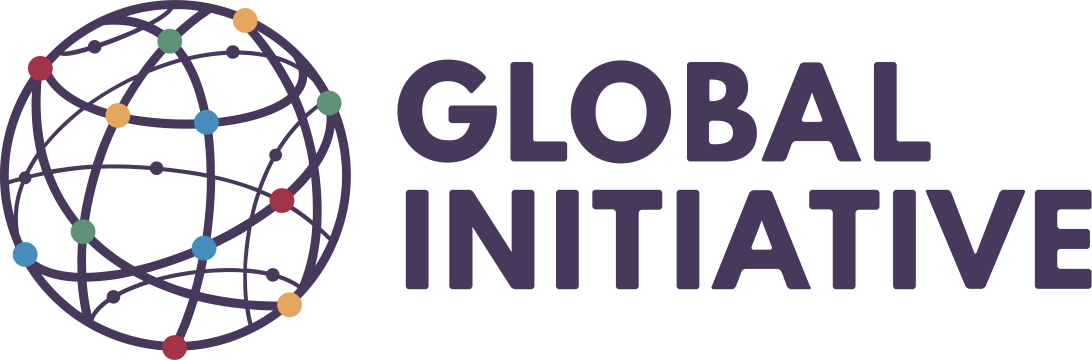 6
WHAT ELSE DO WE DO IN FINANCE ?
30
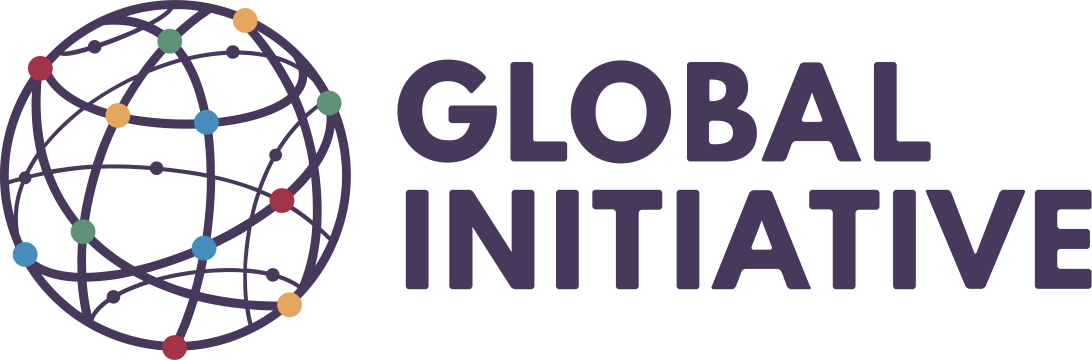 HUMAN RESOURCES
Salaries
	Read all staff contracts
	Liaise with payroll companies
	Review salary calculations
	Answer queries on social charges, tax, pension for Switzerland, Malta, UK, France, South Africa, Austria
	Prepare permit request for Switzerland
	Calculate holidays accruals when not taken during the calendar year
Compliance checks for donors and statutory audits
	Harvest allocations Staff name and number of days allocated per project
	Extract and prepare time sheets
	Convert time into expense allocations onto projects.
 Legal Implications
	Payments to consultants and impact on social charges
31
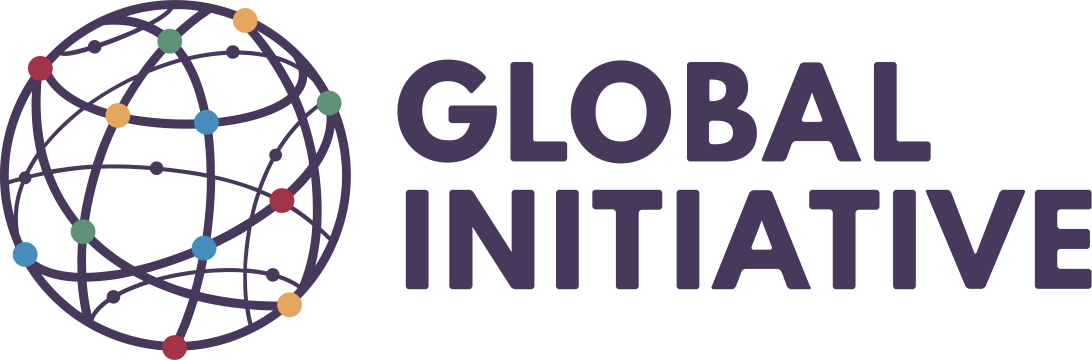 FINANCIAL CONTROLLING
Expenditure reporting, financial statement preparation, and audit reporting 
	Read all donor’s contract and donor’s requirements
	Look for implications in terms of operation for the GI / risks
	Prepare donor’s reporting - monthly, quarterly, semi-annually, annually
 	Check regularly if we are under or overspending  project per project
	Prepare financial statement for the 3 entities including accruals calculation
	Prepare consolidated financial statements
Payments
	Check if invoice received by finance team within 3 emails address so please add NAME and invoice Number within        	subject when sending invoice otherwise won’t be processed by finance team
	Check if processed in accounting system
	Extract payment advice from bank
	Send Proof Of Payments (POP) from 3 different banks depending on where the payment was made from
	Respond to bank queries
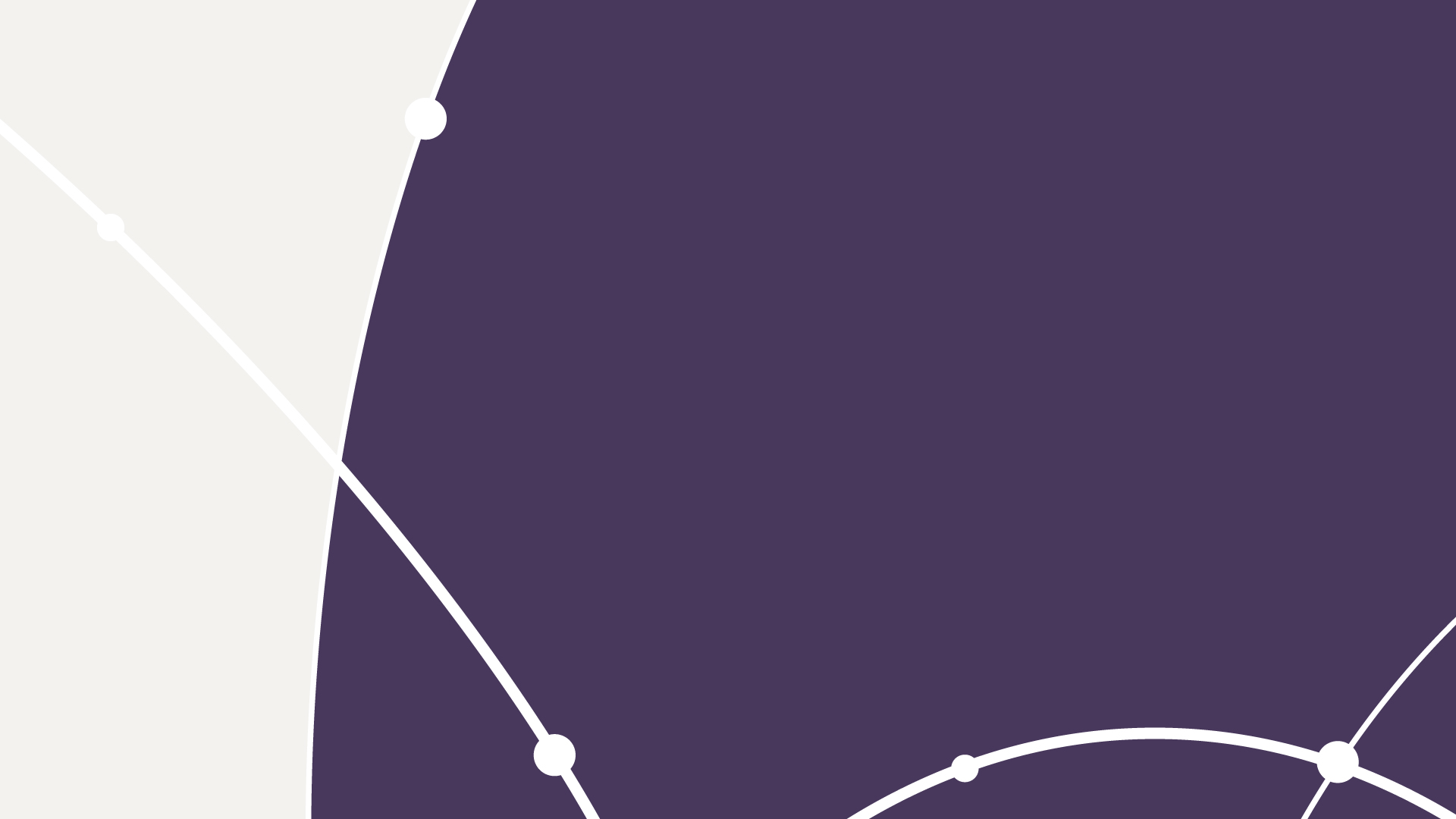 32
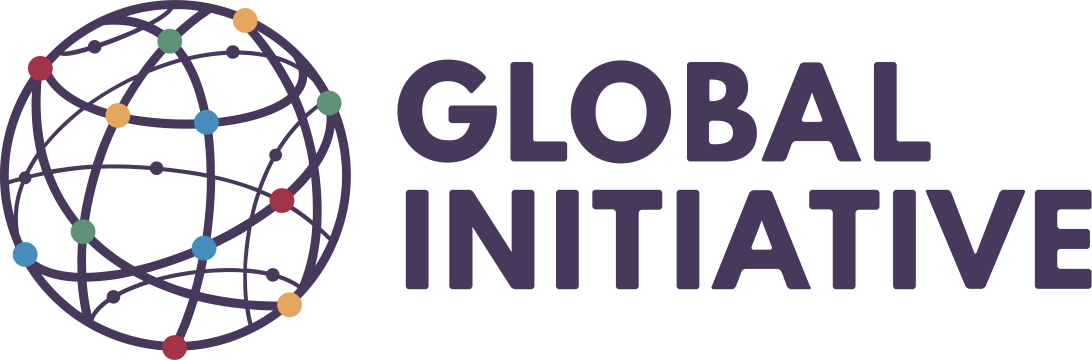 7
ULTIMATE DESTINATION OF FINANCE TEAM
33
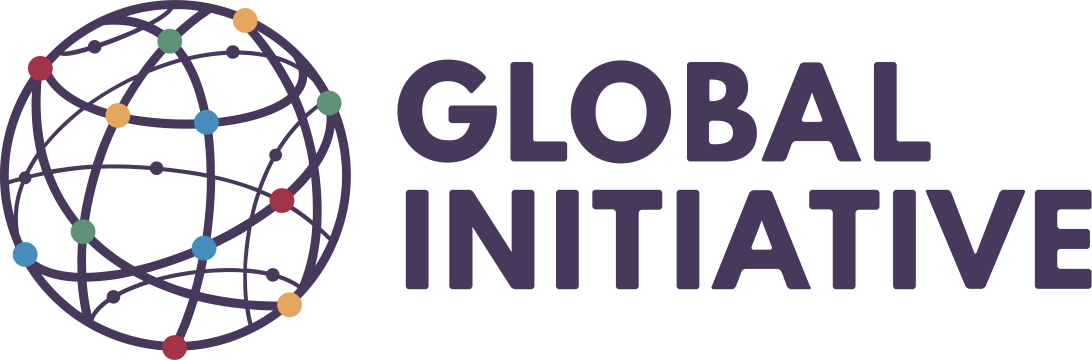 SEVERAL OBJECTIVES
Processing about 10’163 invoices
Having about 50’000 accounting entries across the 3 organization for which auditors can ask questions
Get payments done for the invoices and salaries
Answer any questions
Make sure we comply with :
	-	local accounting regulations
	-	donor’s requirements
TO :
- OBTAIN CLEAN AUDITS on PROJECTS
- OBTAIN CLEAN AUDITS for STATUTORY ACCOUNTS for the 3 ENTITIES
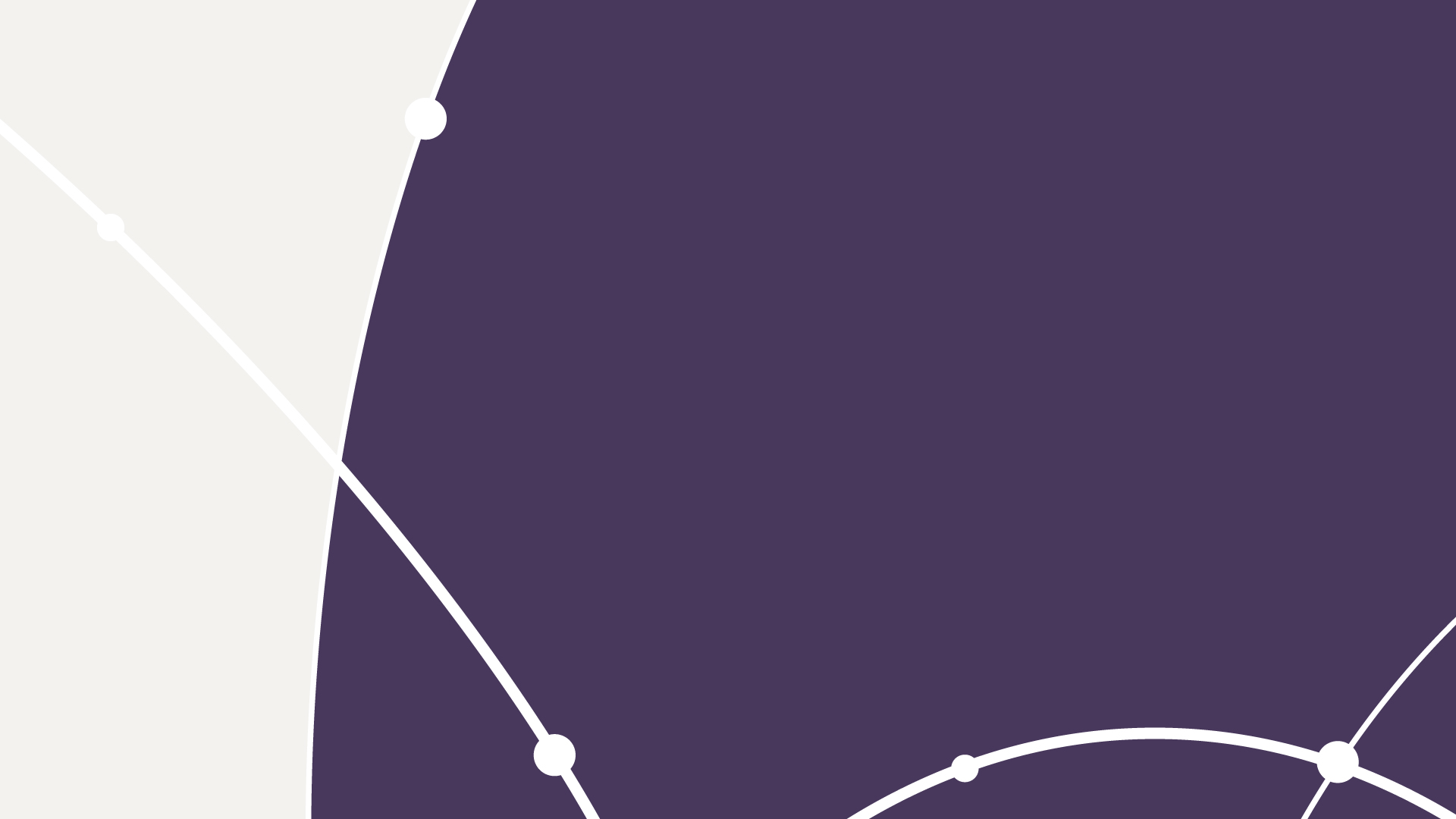 34
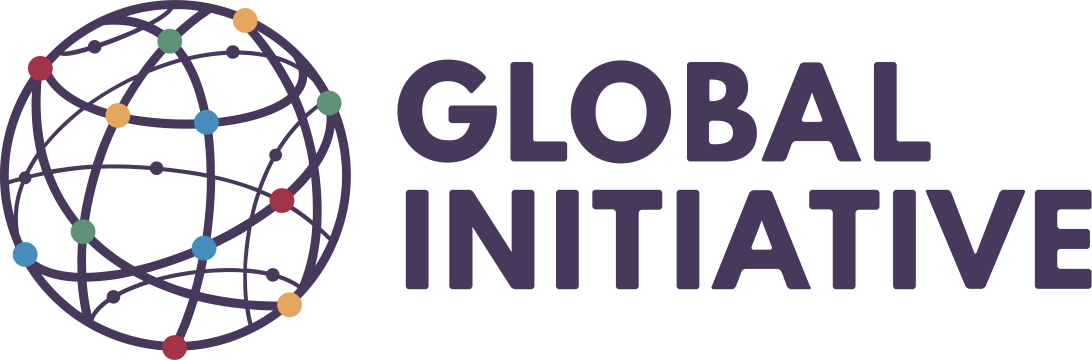 8
SUMMARY
35
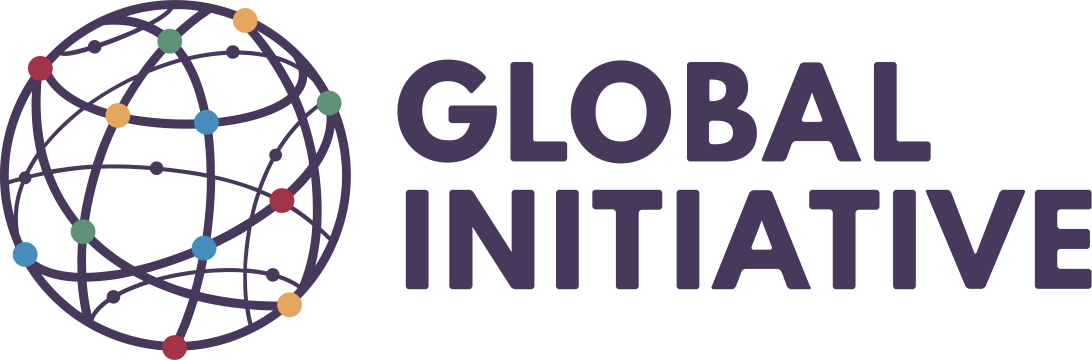 SUMMARY
Finance team is dispersed, so is the GI
Some Financial Lingo
	Components of Balance sheet, Income statement, Accruals
Implications for the GI to have 3 legal entities, 30 main projects, 110 staff members
Banking System
	Difficulties to make International Transfers and importance to get pristine information
Visible part of the Finance team work’s
	Filling invoices and making payments (15 days)
Other tasks performed by the Finance team
	Lots of controlling and answering question
	Preparation of reports for donors and auditors
Ultimate objectives of the team
	Get clean audits on project to built credibility and trust
	Get Clean audit on Statutory accounts
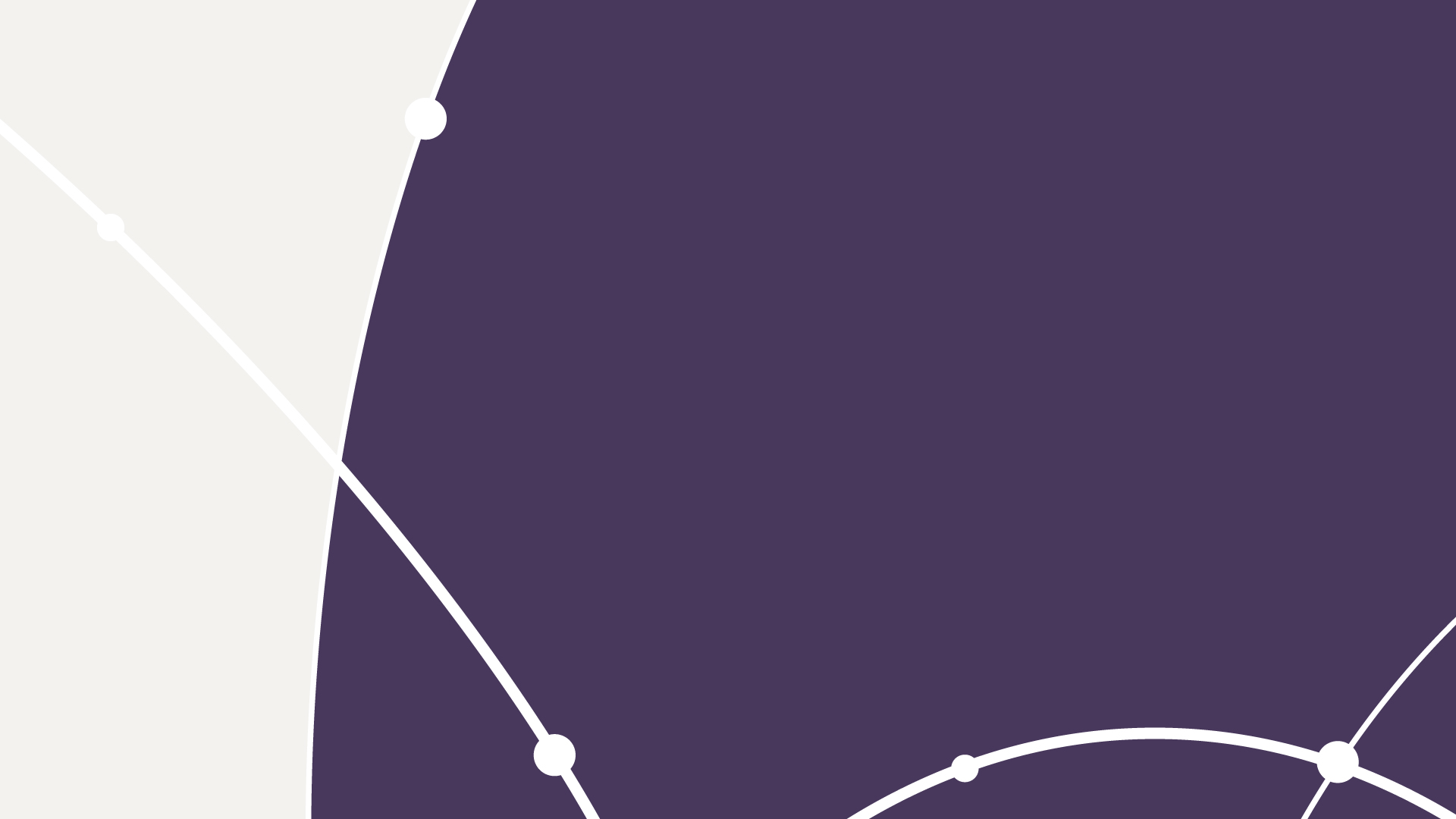 36
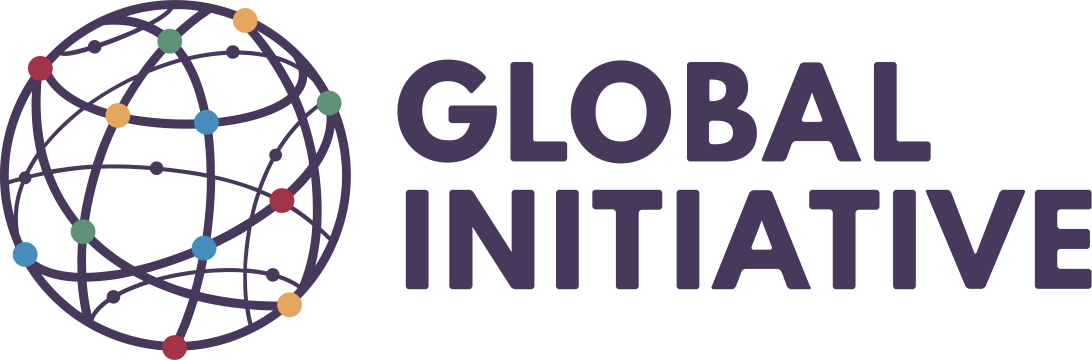 9
WHAT DO WE NEED FROM YOU
37
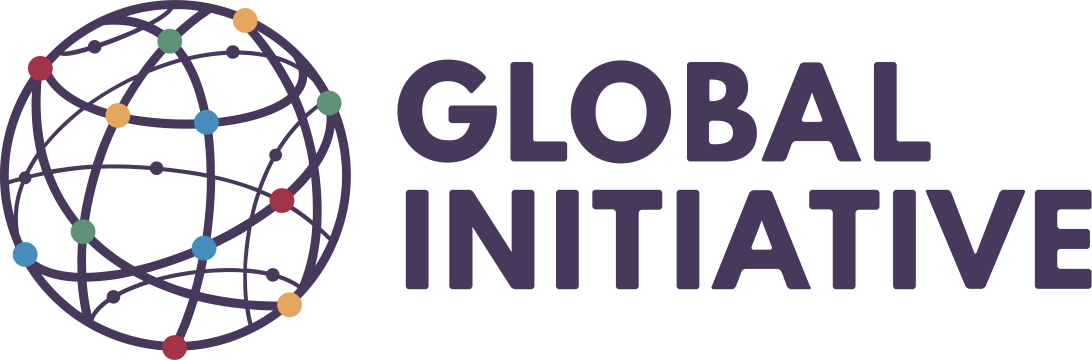 What do we need from you
Send us pristine invoices writing the Name and Invoice Number within the subject of the email
Fill up our lovely friend HARVEST on regular basis

Do ask for the POP only 20 days after the email is received on any of the payme email address. 
Put the original invoice within your POP request. 

Keep in mind the 30+ projects
Keep in mind the payment process and that you are an essential part of it

Thanks for your help us in achieving what is our common goal :
- CLEAN AUDITS on PROJECTS
- CLEAN AUDITS for STATUTORY ACCOUNTS for the 3 ENTITIES
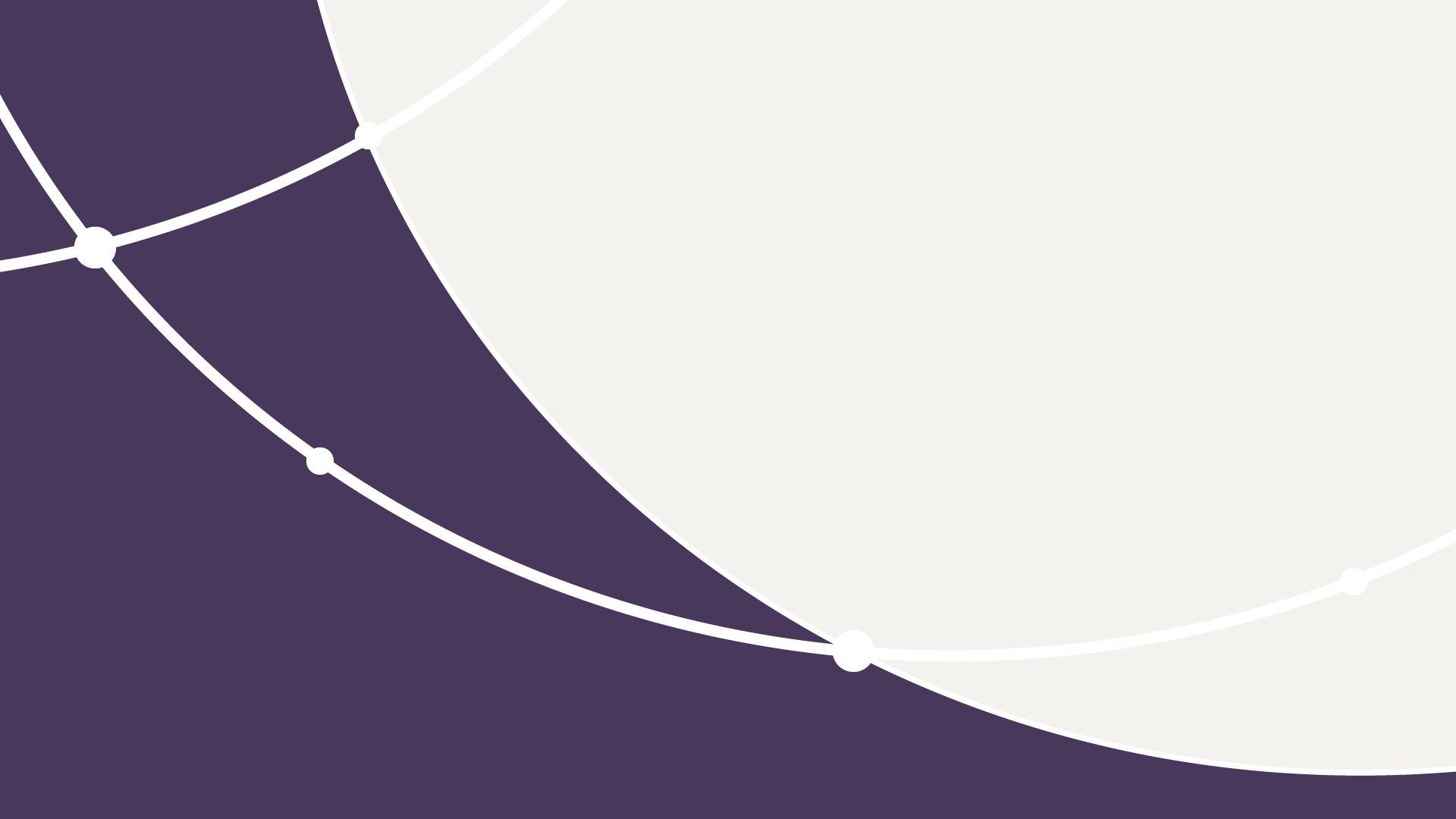 PRESENTATION  TITLE
38
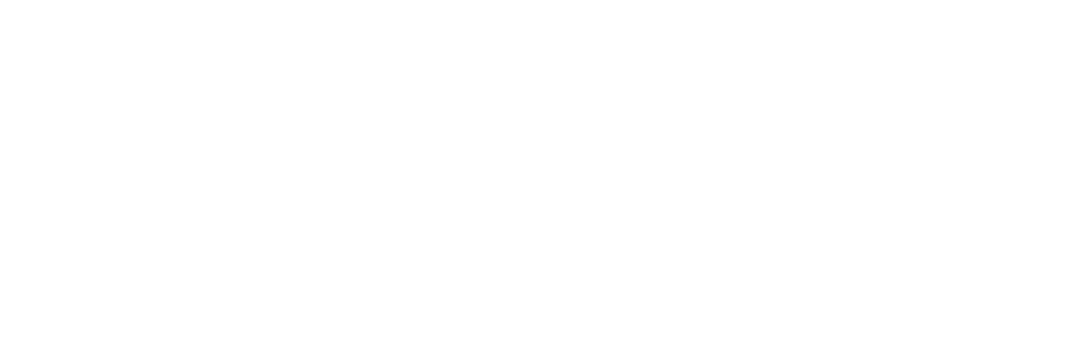 THANK YOU
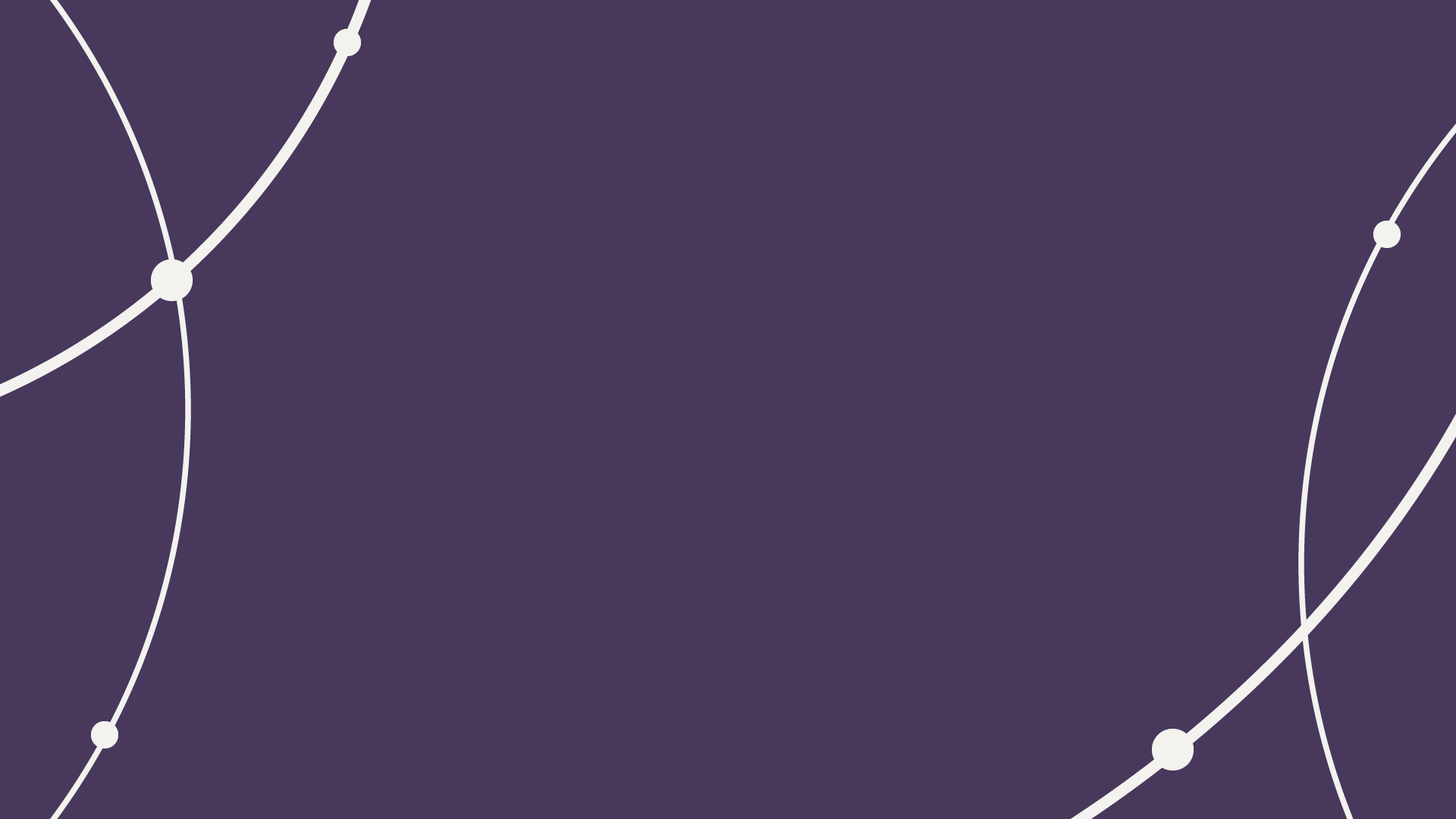 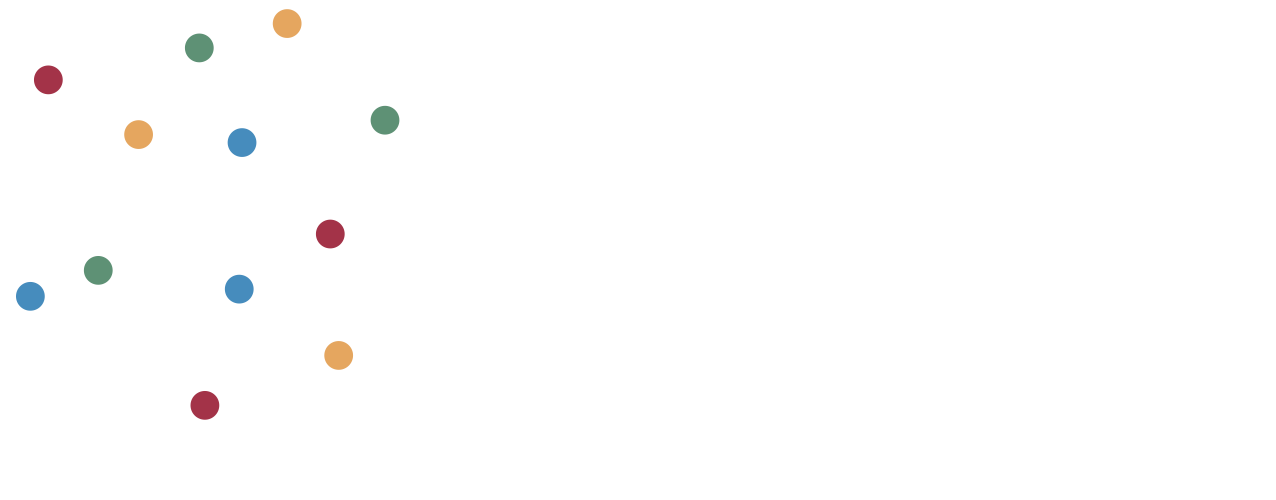